PLANEJAMENTO ESTRATÉGICO2025-2029
DEZEMBRO/2024
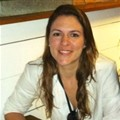 Leandra Ribeiro de Oliveira e Silva
Assessora de Planejamento Estratégico
PPSA
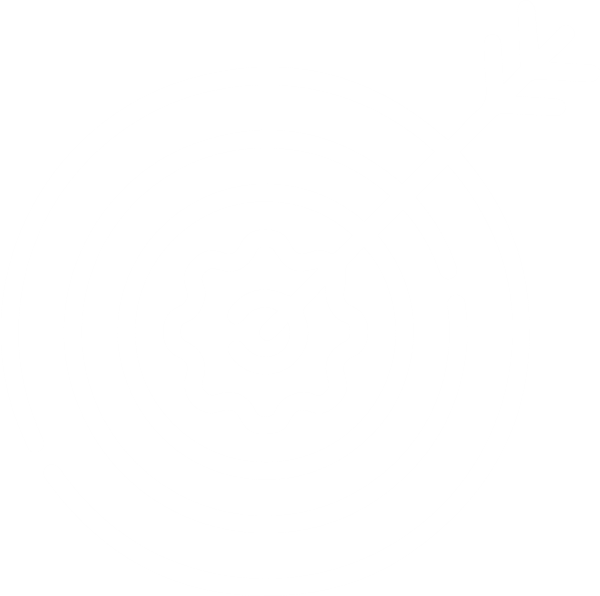 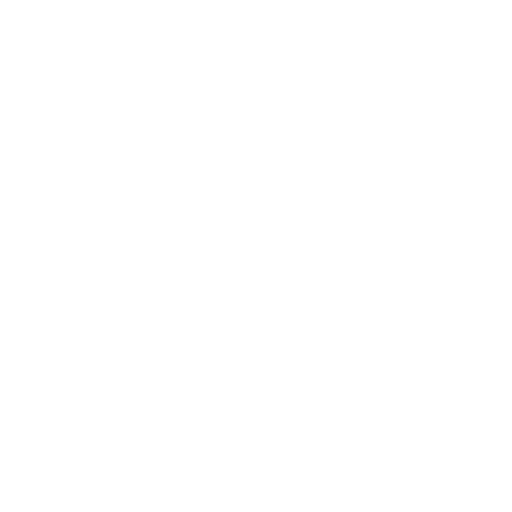 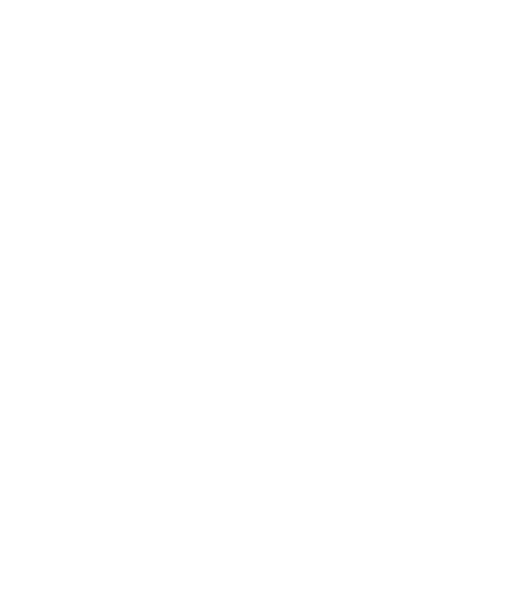 MISSÃO
VISÃO
VALORES
Clique aqui pra inserir o texto Clique aqui pra inserir o texto
Clique aqui pra inserir o texto Clique aqui pra inserir o texto Clique aqui pra inserir o texto
Clique aqui pra inserir o texto Clique aqui pra inserir o texto
Clique aqui pra inserir o texto Clique aqui pra inserir o texto Clique aqui pra inserir o texto
Maximizar os resultados econômicos dos contratos de partilha e unitizações para a sociedade brasileira, de forma sustentável e segura.
Ser reconhecida pela sociedade por uma gestão eficiente, na defesa dos interesses da União,  com respeito às pessoas e ao meio ambiente.
Competência técnica
Transparência
Integridade
Sustentabilidade
Comprometimento com a sociedade
[Speaker Notes: Adicionar a definição de missão]
Expectativas para o horizonte 2025-2029
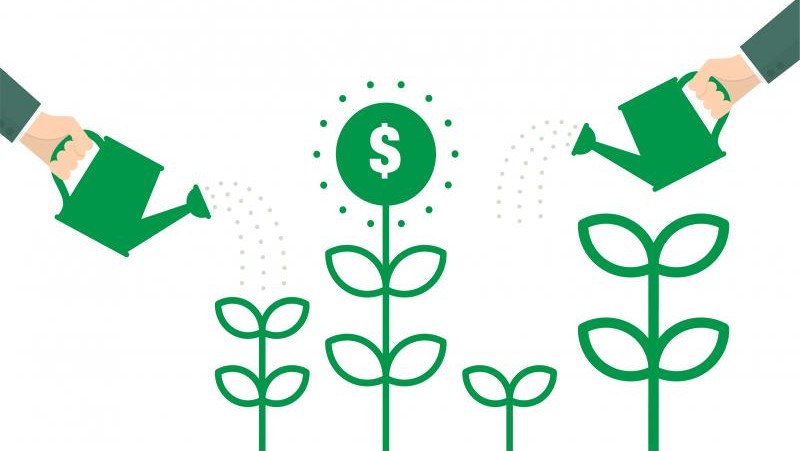 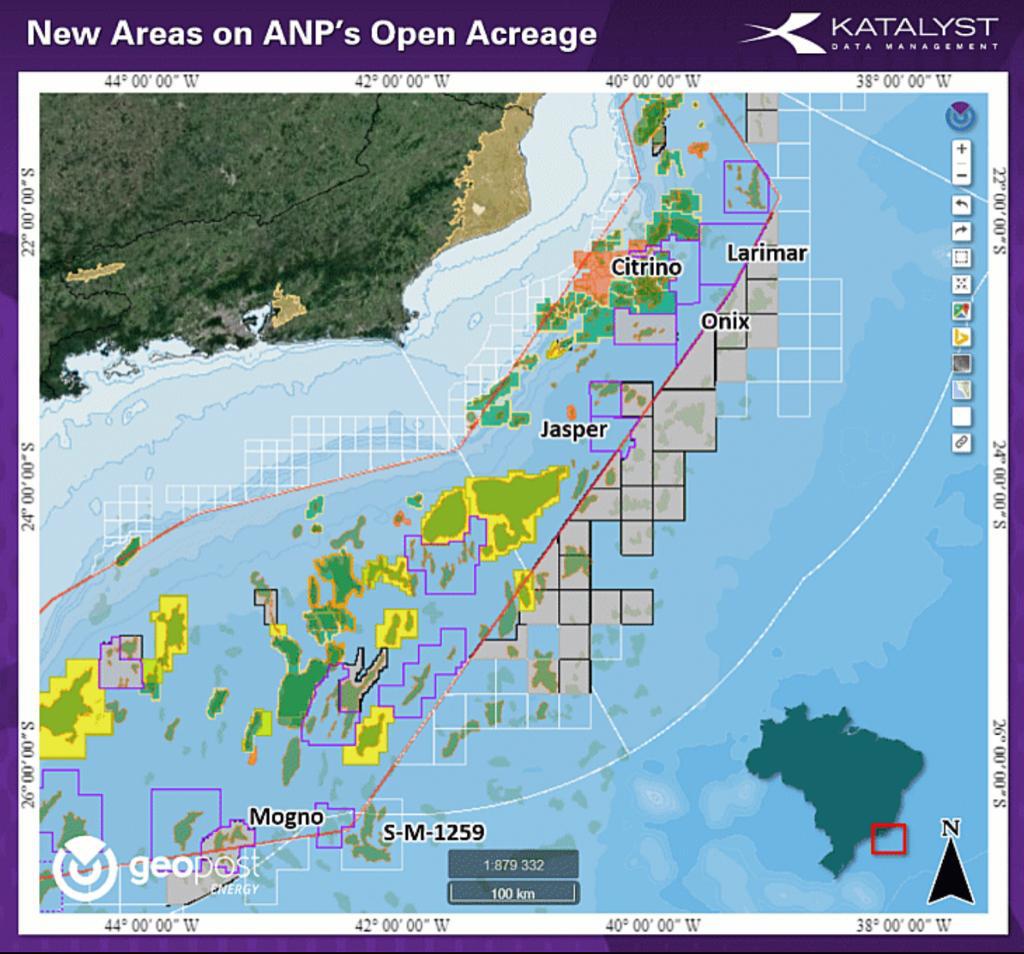 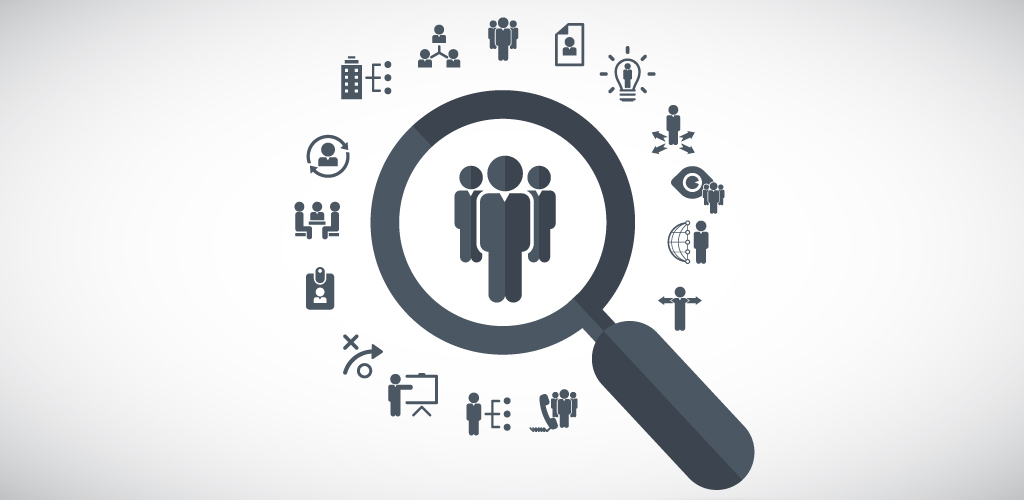 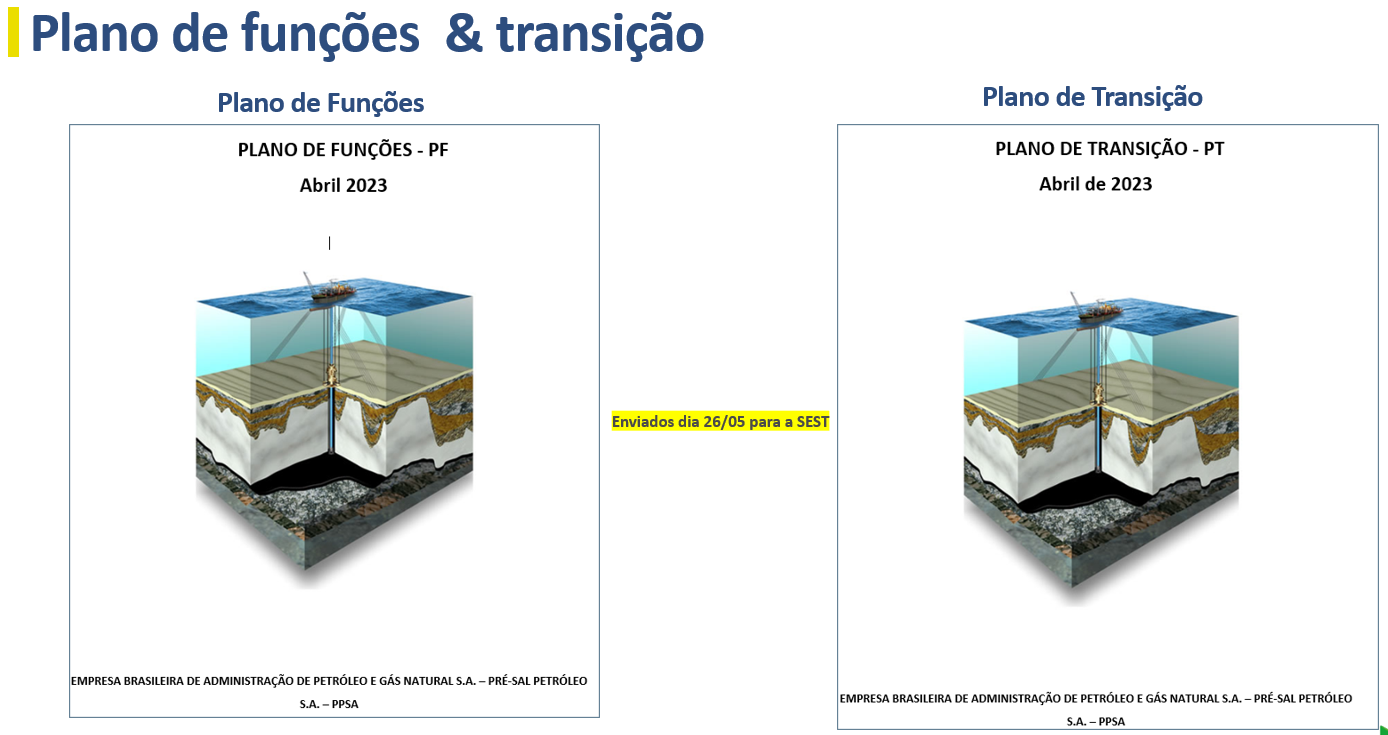 Realização de concurso
Mudança no quadro 
de pessoal
Aprovação  do Plano
de Funções
Realização de
 novas ofertas de partilha
Competitividade 
dos campos do pré-sal
Crescimento da 
empresa
(recursos humanos e 
tecnológicos, com 
segurança cibernética, IA 
e compliance)
Importância da 
sustentabilidade 
financeira de longo
prazo
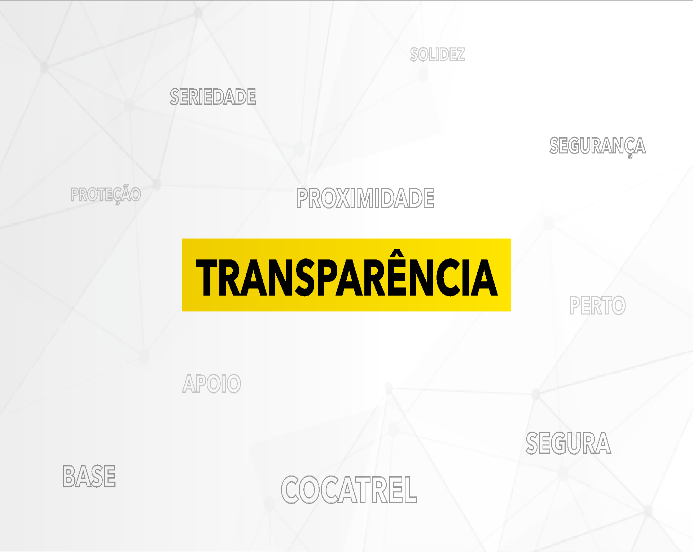 Gestão do 
conhecimento 
para a perpetuidade das 
competências técnicas 
e gerenciais
Aderência às melhores 
práticas ESG.
Descarbonização, 
sustentabilidade 
e atenção às pessoas.
Modelo de
 comercialização de 
óleo e gás que maximize
 o retorno para 
a União
Crescimento 
dos volumes
Melhoria continua da
transparência, 
da governança, da 
comunicação e da 
eficiência 
dos processos
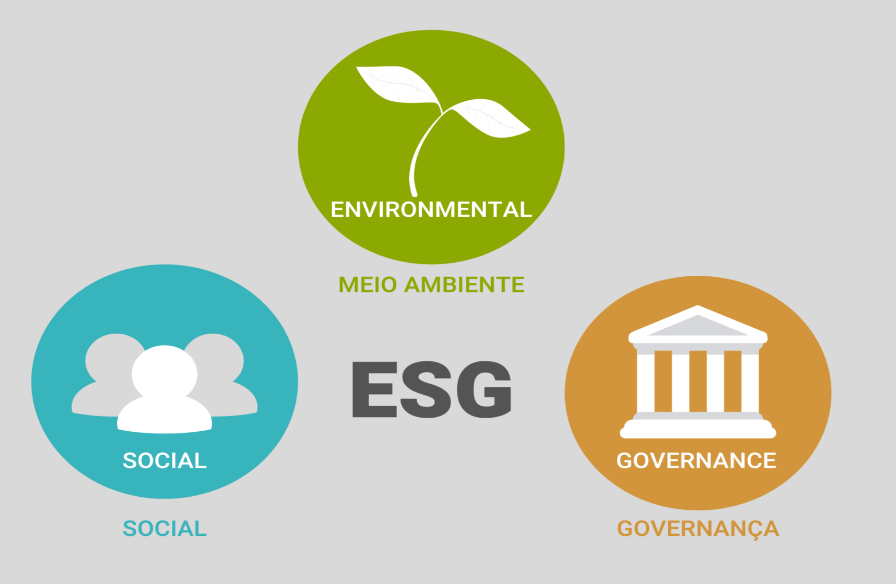 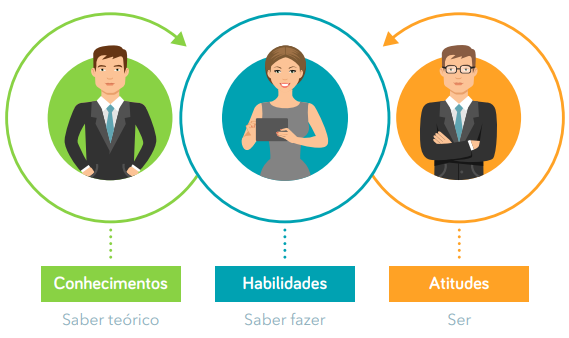 [Speaker Notes: Temos falado sobre a necessidade de treinamento para a equipe atual tb, para a manutenção/aprimoramento da capacitação]
Processos de Devolução
Rodadas de licitação passadas e cenário futuro
Peroba* 
Saturno
Dois Irmãos
ACFO
Três Marias
2025 a 2029
DEZ/2023
2025
Cenário futuro
NOV/2019
2013 a 2017
JUN/2018
DEZ/2022
NOV/2021
SET/ 2018
6ª RODADA
5ª RODADA
VECO 2
OFERTA 
PERMANENTE 1
OFERTA 
PERMANENTE 2
OFERTA 
PERMANENTE 3
4ª RODADA
1ª, 2ª e 3ª RODADAS
Aram
Saturno
Titã
Pau-Brasil
SE de Tartaruga Verde
Água Marinha
Bumerangue
Norte de Brava
Sudoeste de Sagitário
Atapu                        
Sépia
Tupinambá
14
Ágata
Citrino
Ônix
Larimar
Jaspe
Mogno
Itaimbezinho
Ametista
Amazonita
Safira Leste
Safira Oeste
Esmeralda
Jade
Turmalina
Uirapuru
Três Marias
Dois Irmãos
Libra (2013)
Sapinhoá
Carcará
Sul de Gato do Mato
Peroba
Alto de Cabo Frio Central
Alto de Cabo Frio Oeste
VECO 1
Itapu
Búzios
15 
Empresas Consorciadas
24 
Contratos de Partilha da Produção
5 
Empresas Operadoras
Cenário da PPSA
até DEZ/2024
Óleo lucro da União cenário de referência
(mil barris por dia)
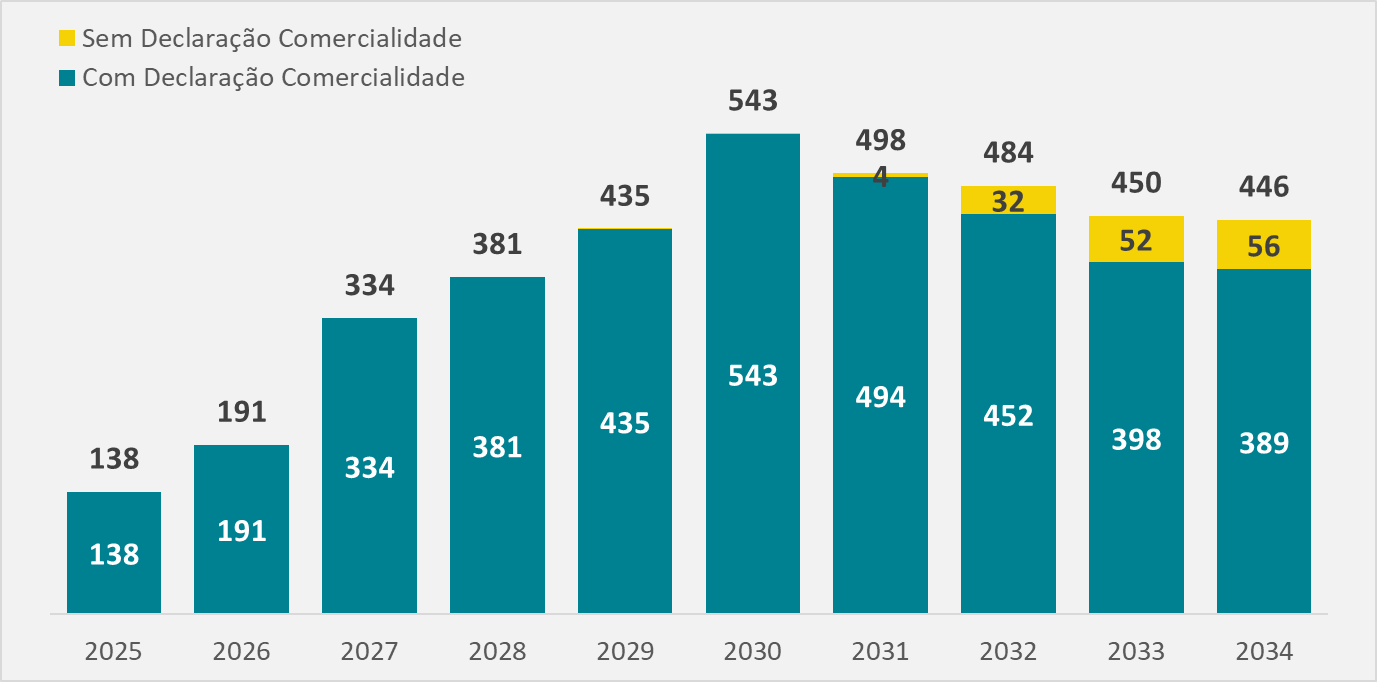 Plano 25-29
435 mil barris por dia em 2029
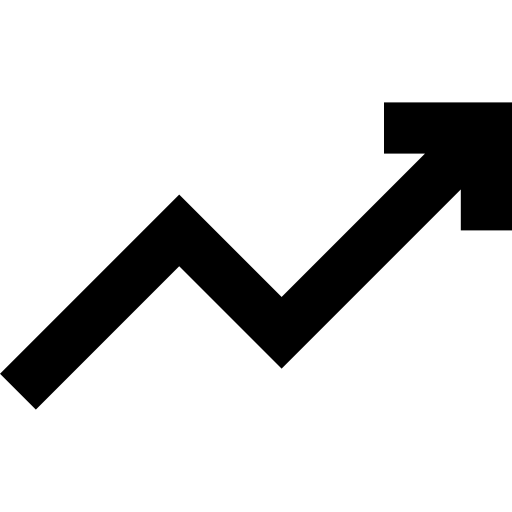 Gás lucro da Uniãocenário de referência
(milhões m³/dia)
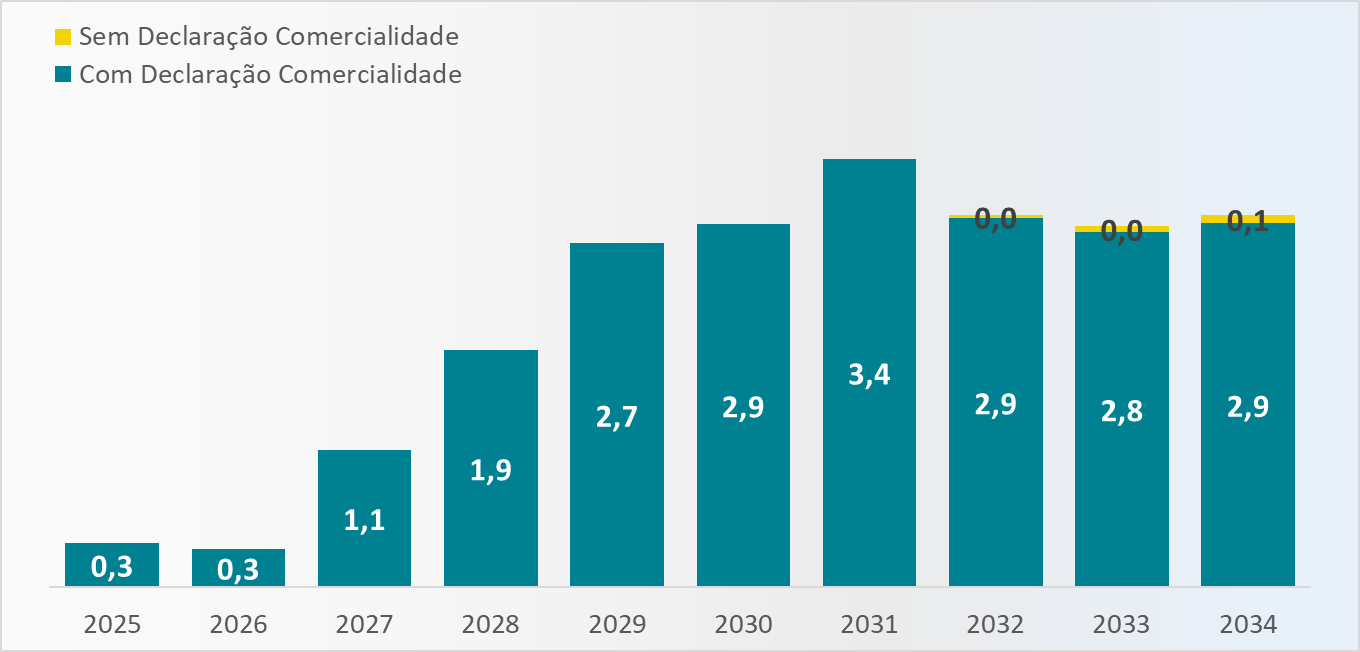 Plano 25-29
2,7 milhões m³ por dia em 2029
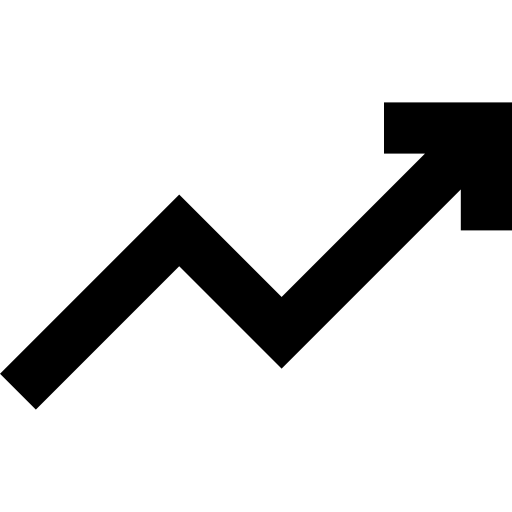 Preço do petróleo: brent US$ 70,00/b  
Câmbio: 5,43 R$/US$
Receita com óleo lucro cenário de referência
(R$ bilhões)
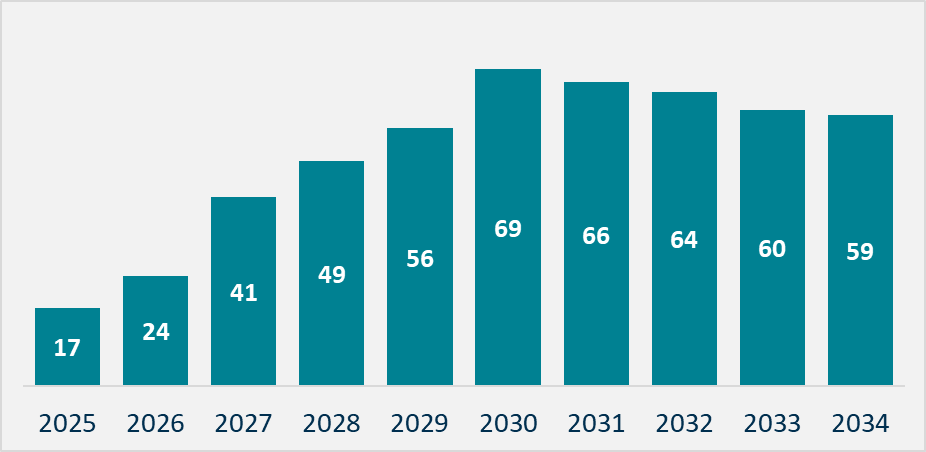 Plano 25-29
A receita projetada para União é 
R$ 187 bilhões de 2025 a 2029
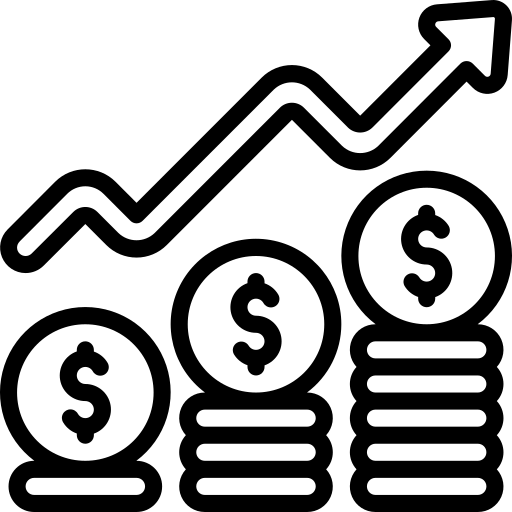 Preço do petróleo: brent US$ 70,00/b  
Câmbio: 5,43 R$/US$
Receita com gás lucrocenário de referência
(R$ milhões)
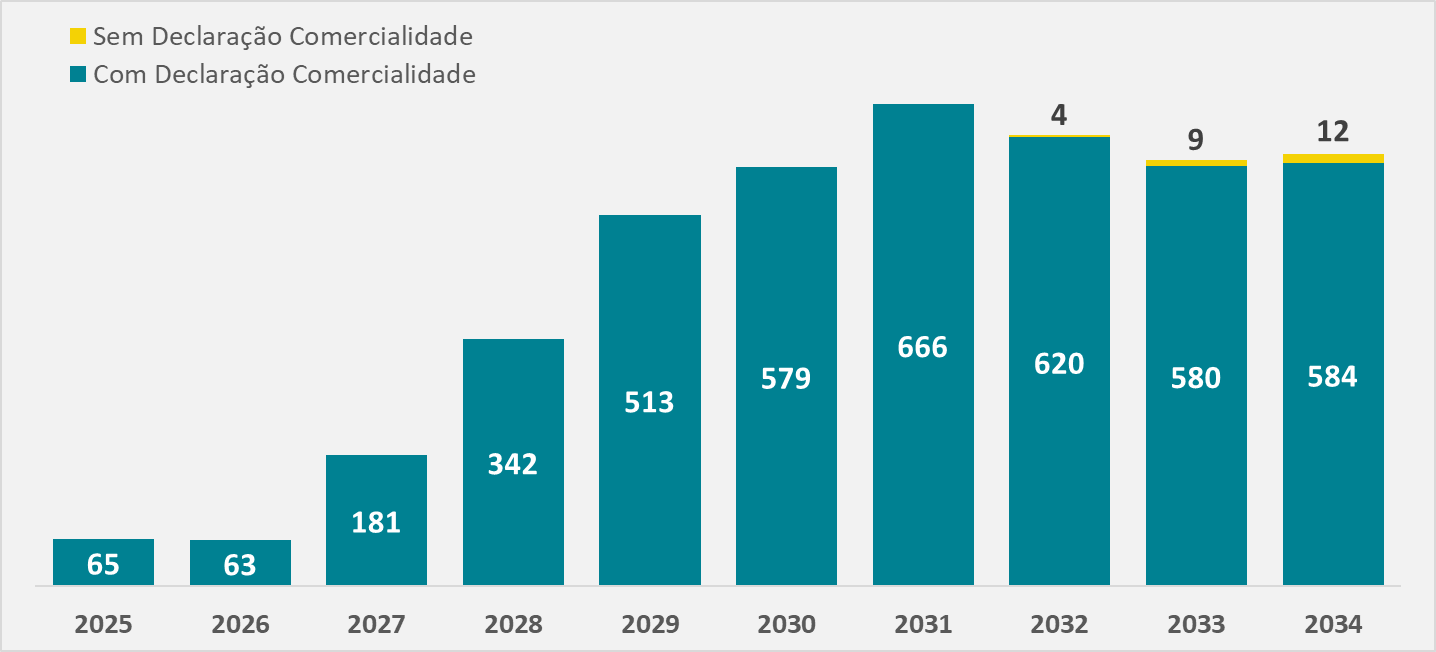 Plano 25-29
A receita projetada para União é 
R$  1,17 bilhões de 2025 a 2029
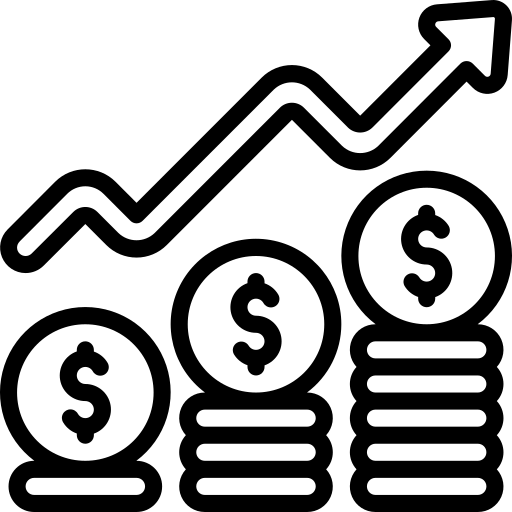 Preço do petróleo: brent US$ 70,00/b  
Câmbio: 5,43 R$/US$
Expectativa de investimentos
Investimentos nos campos que tenham regime partilha de produção
Previsão de perfuração de poços D&P
FPSOs
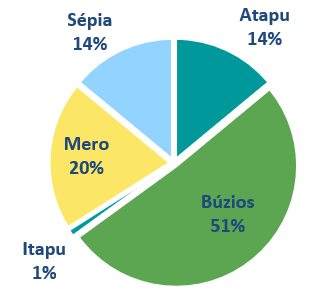 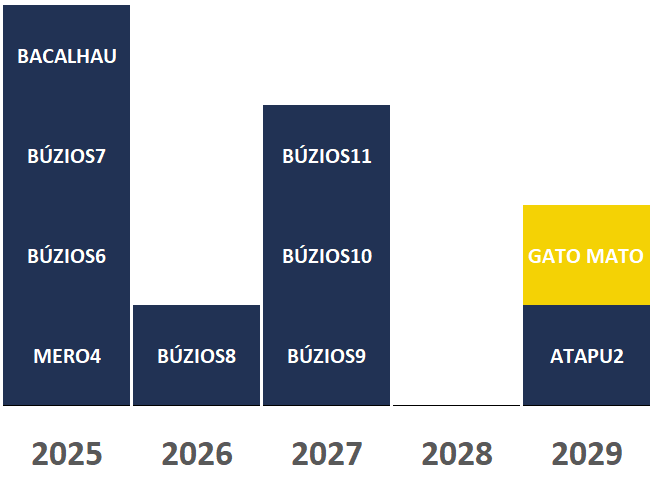 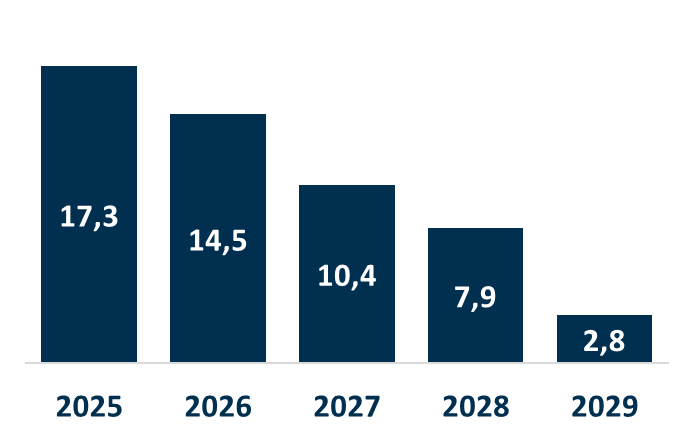 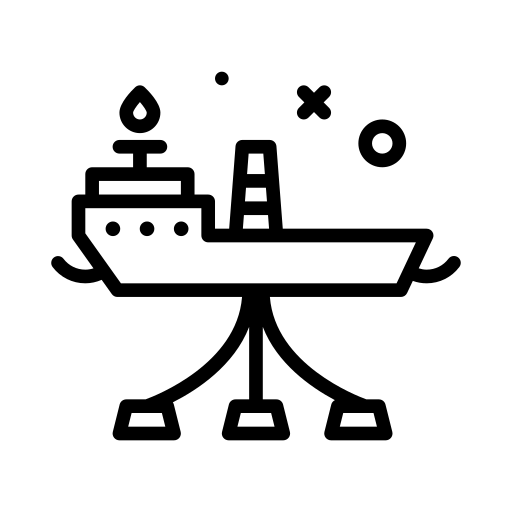 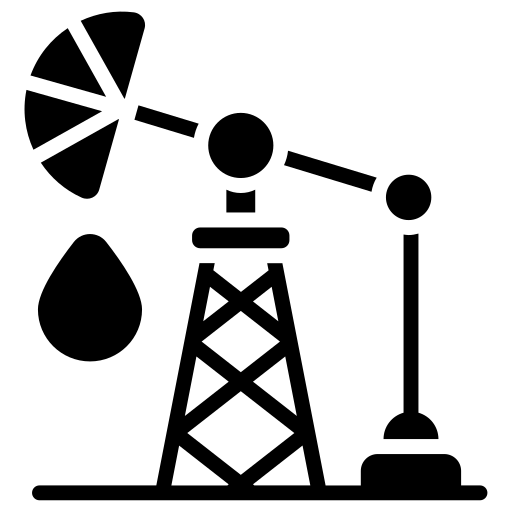 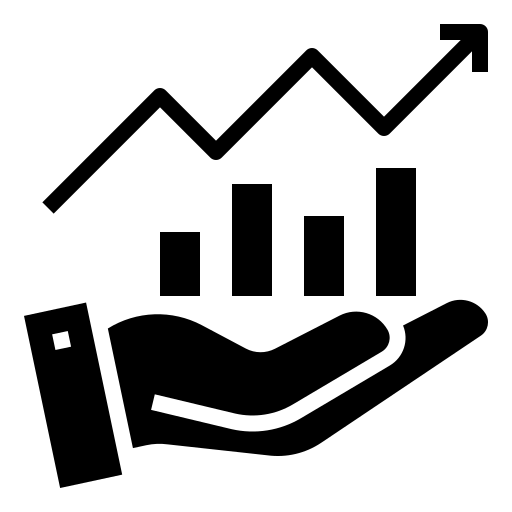 10 FPSOs de 2025 a 2029
O investimento projetado é de U$ 53 bilhões de 2025 a 2029
134 poços de 2025 a 2029
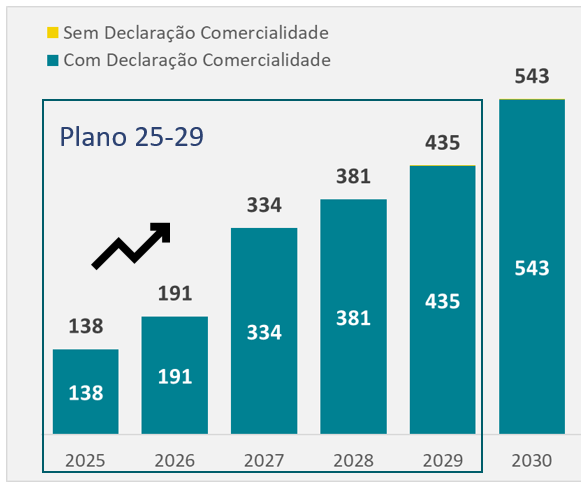 Comercialização de óleo da União
Hoje
Futuro
4 cargas por mês
1 carga por dia
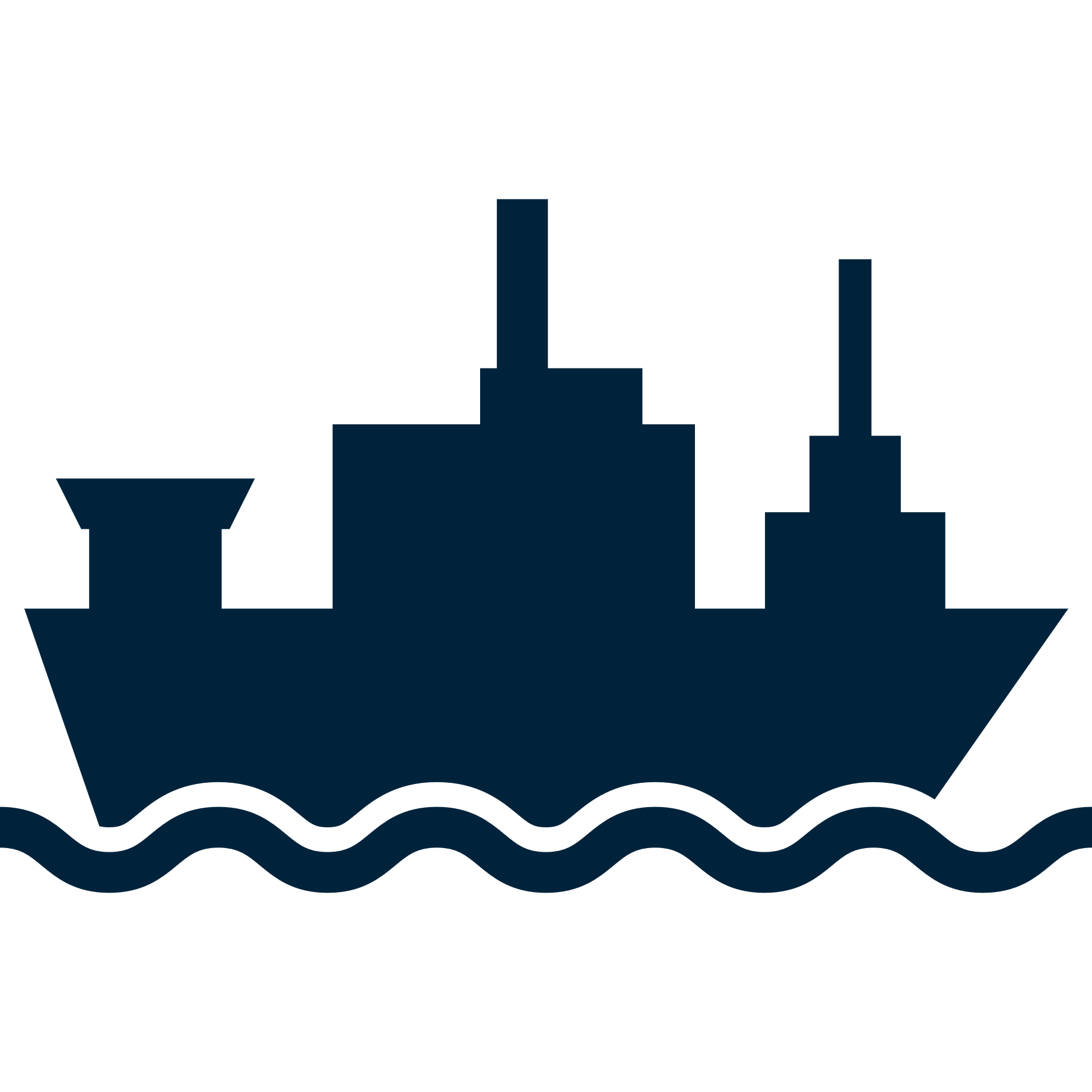 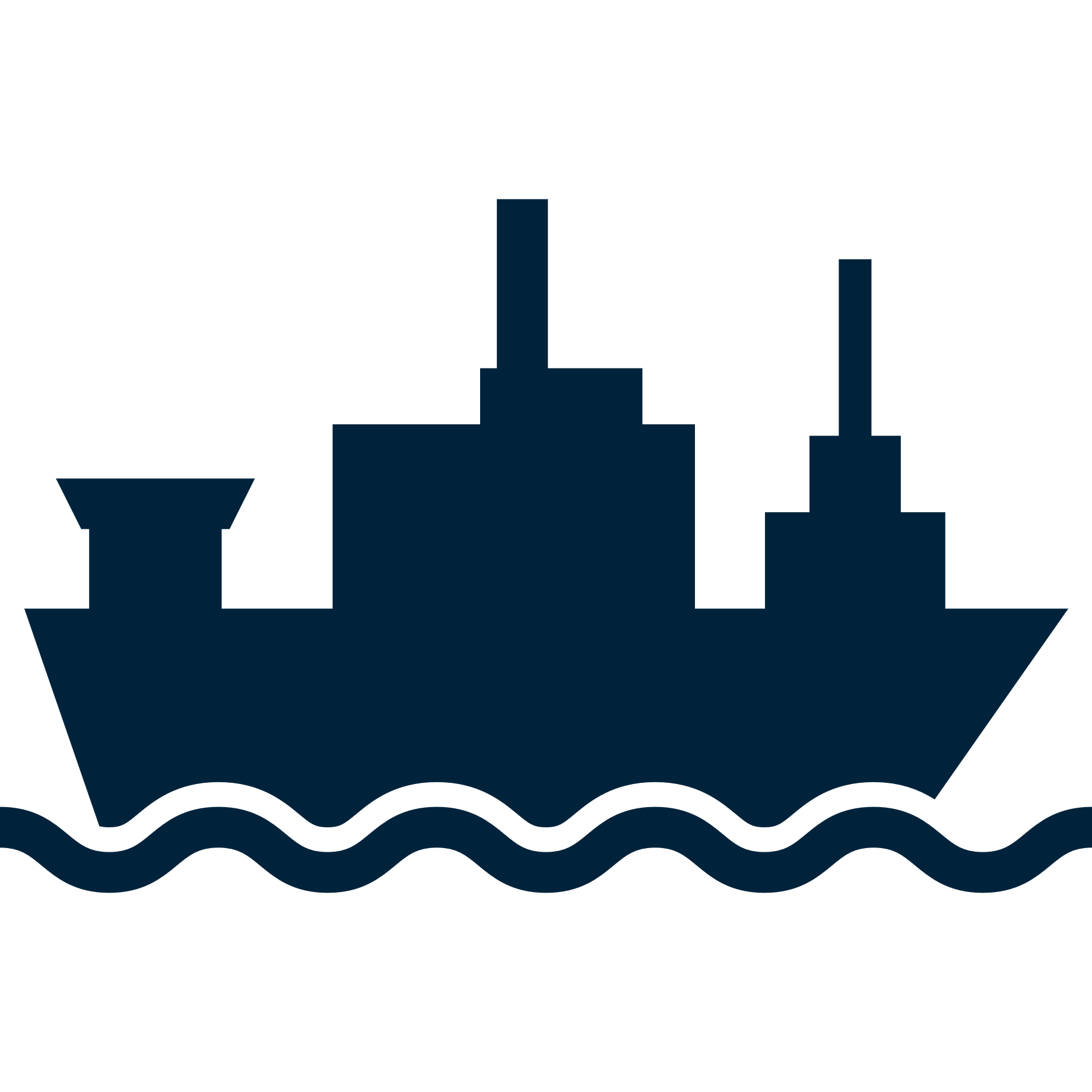 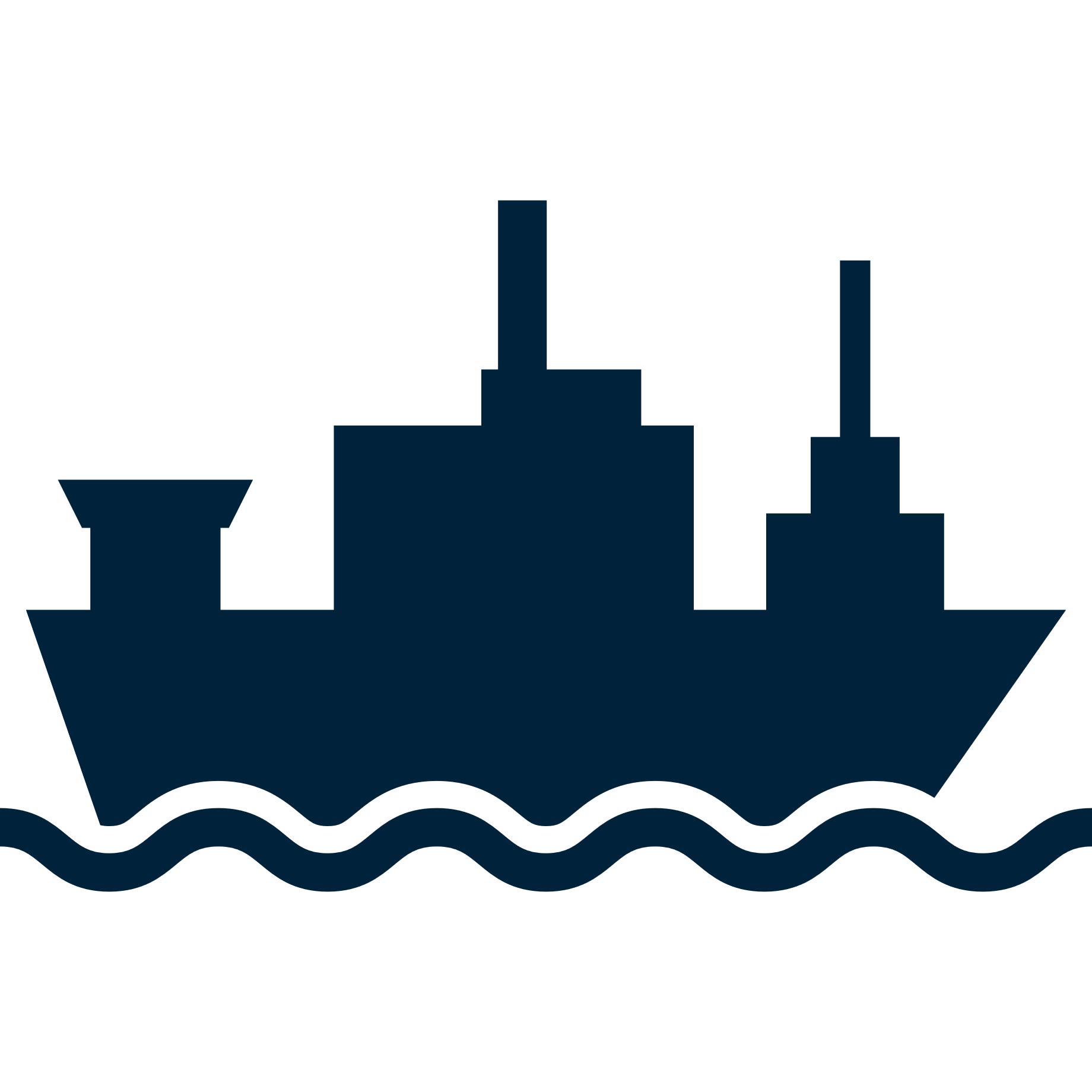 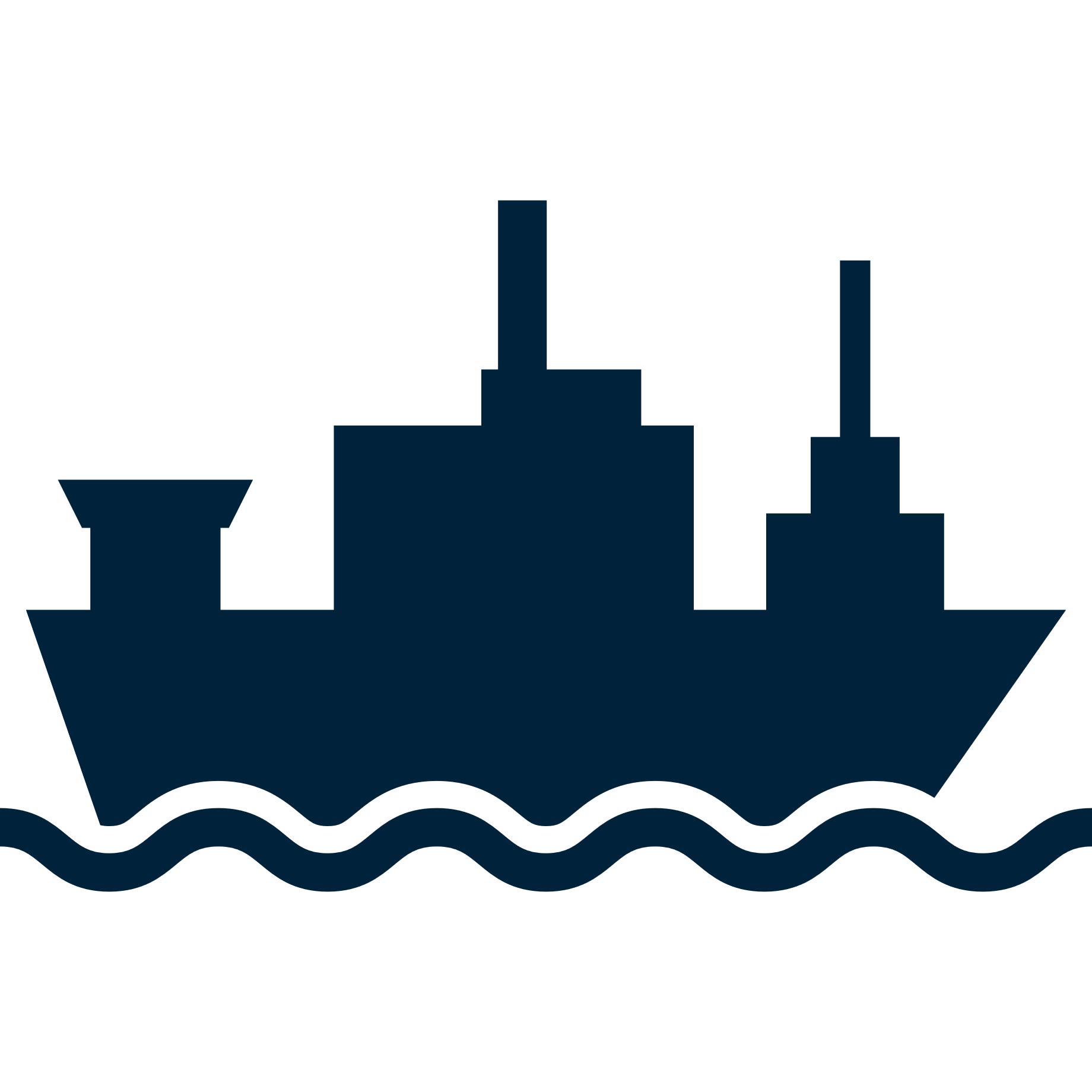 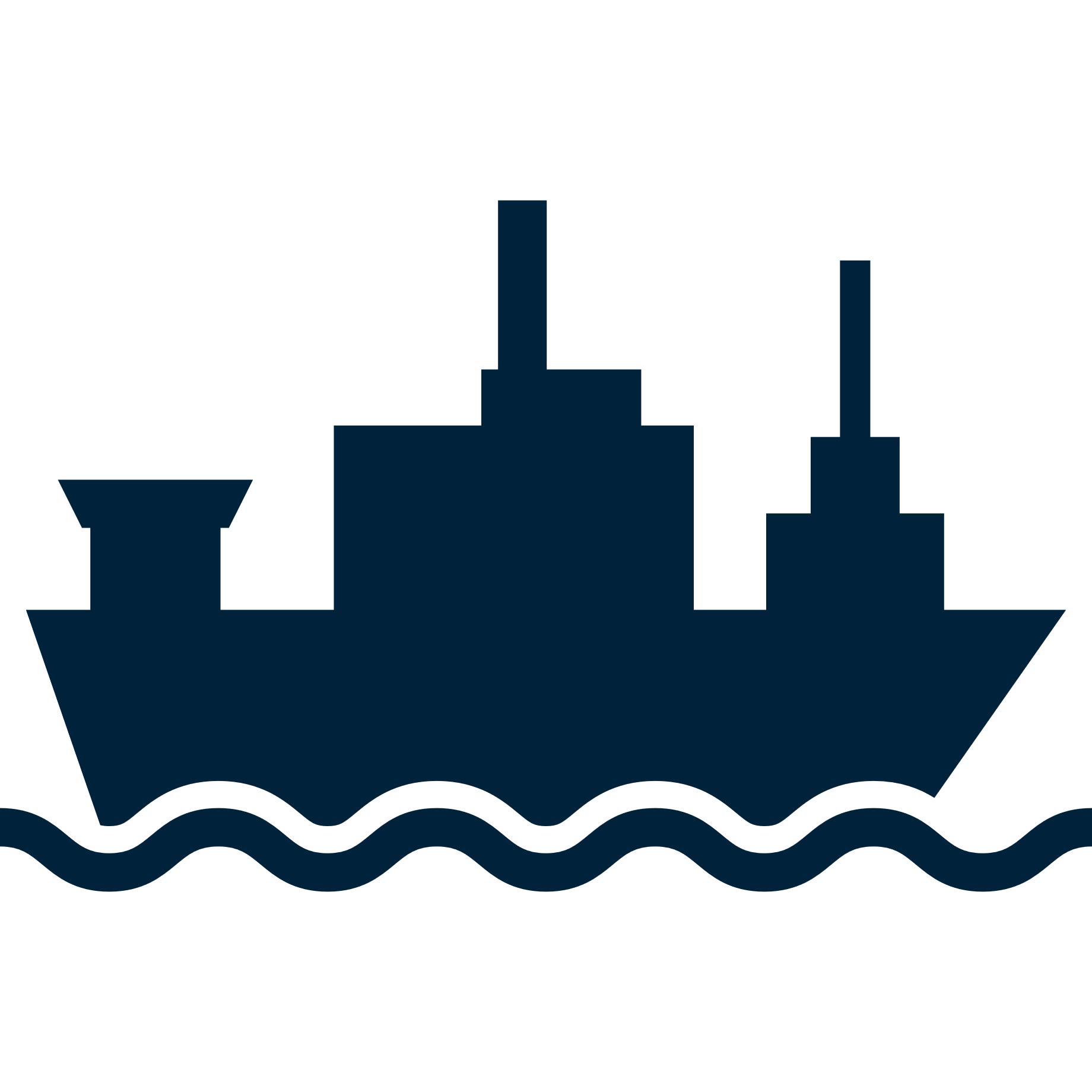 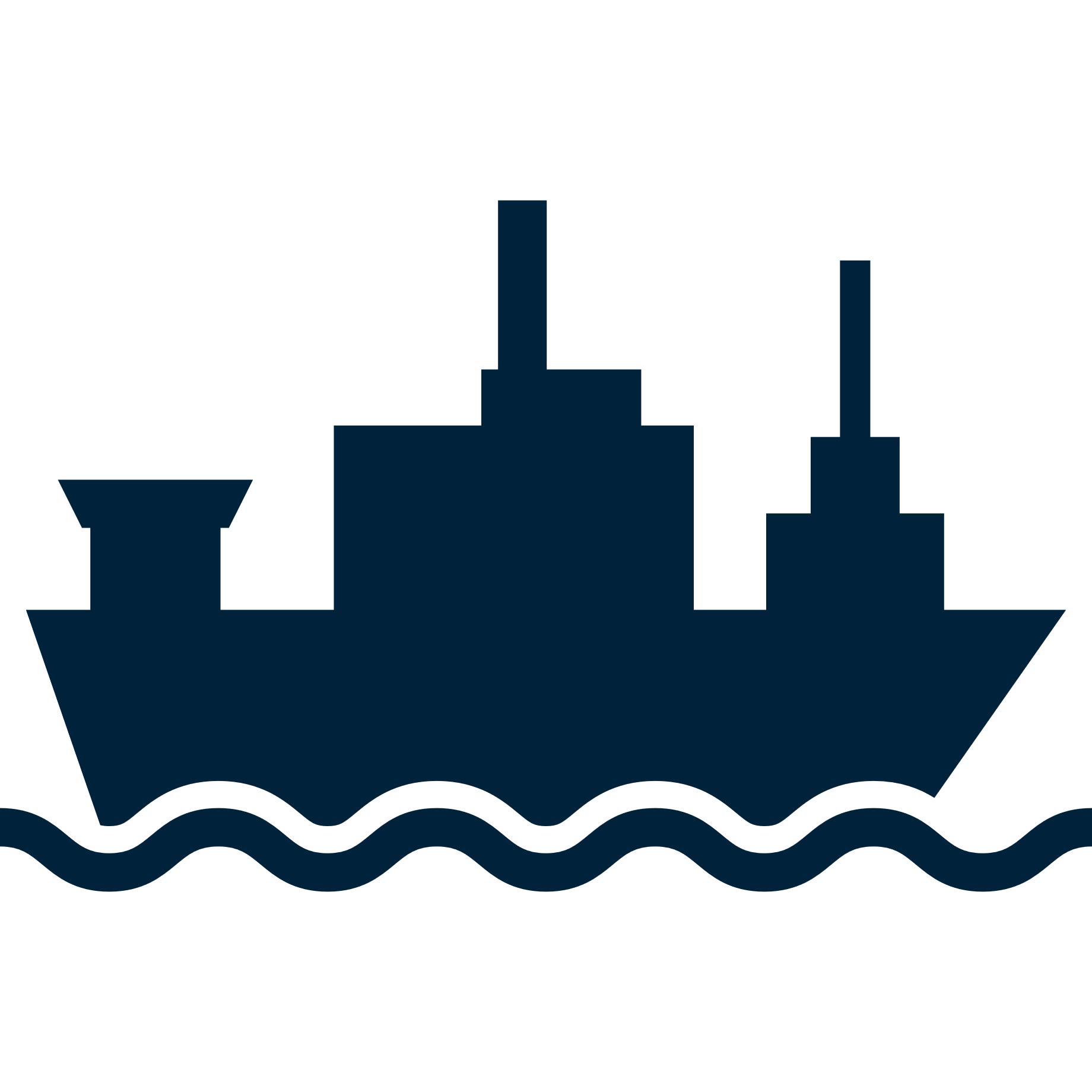 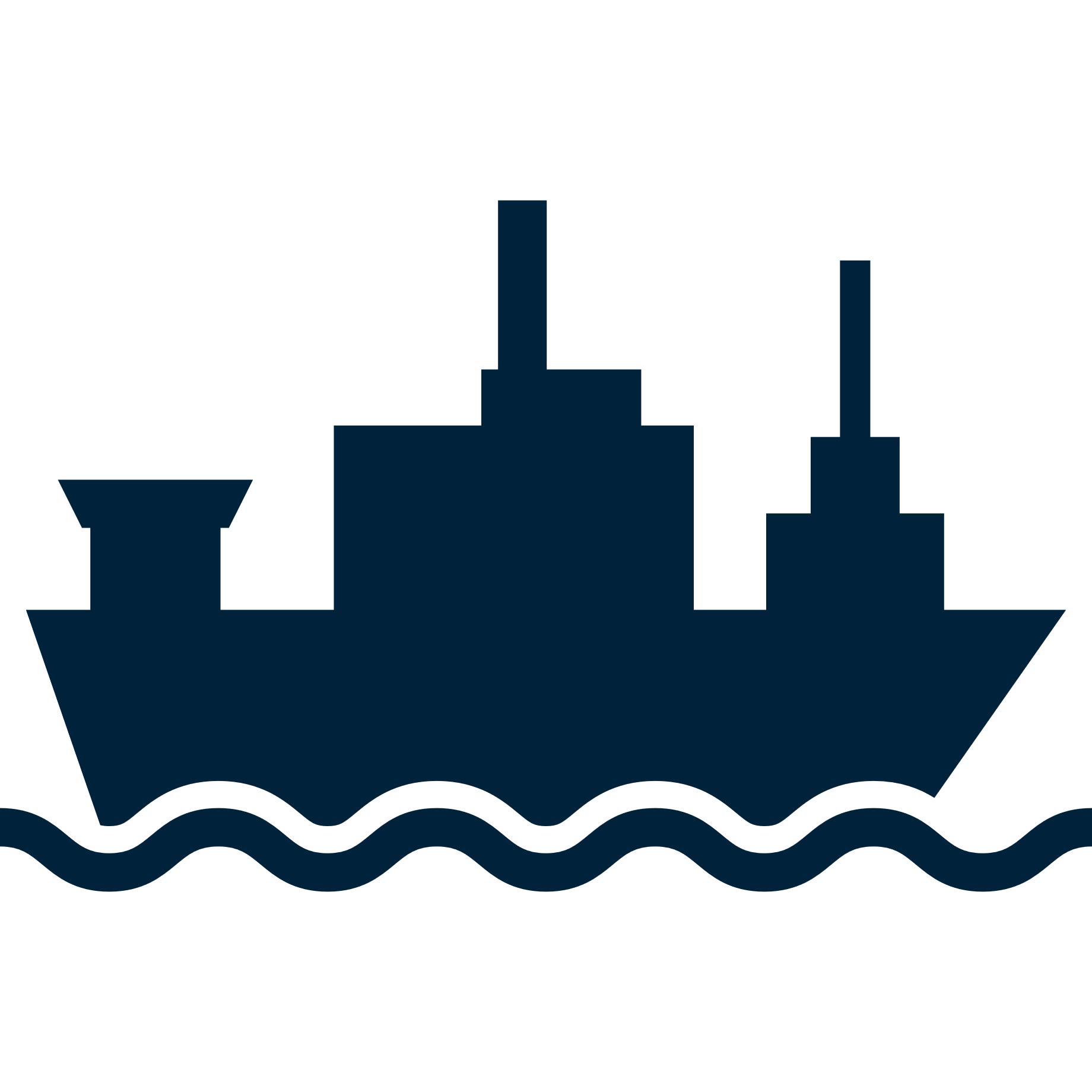 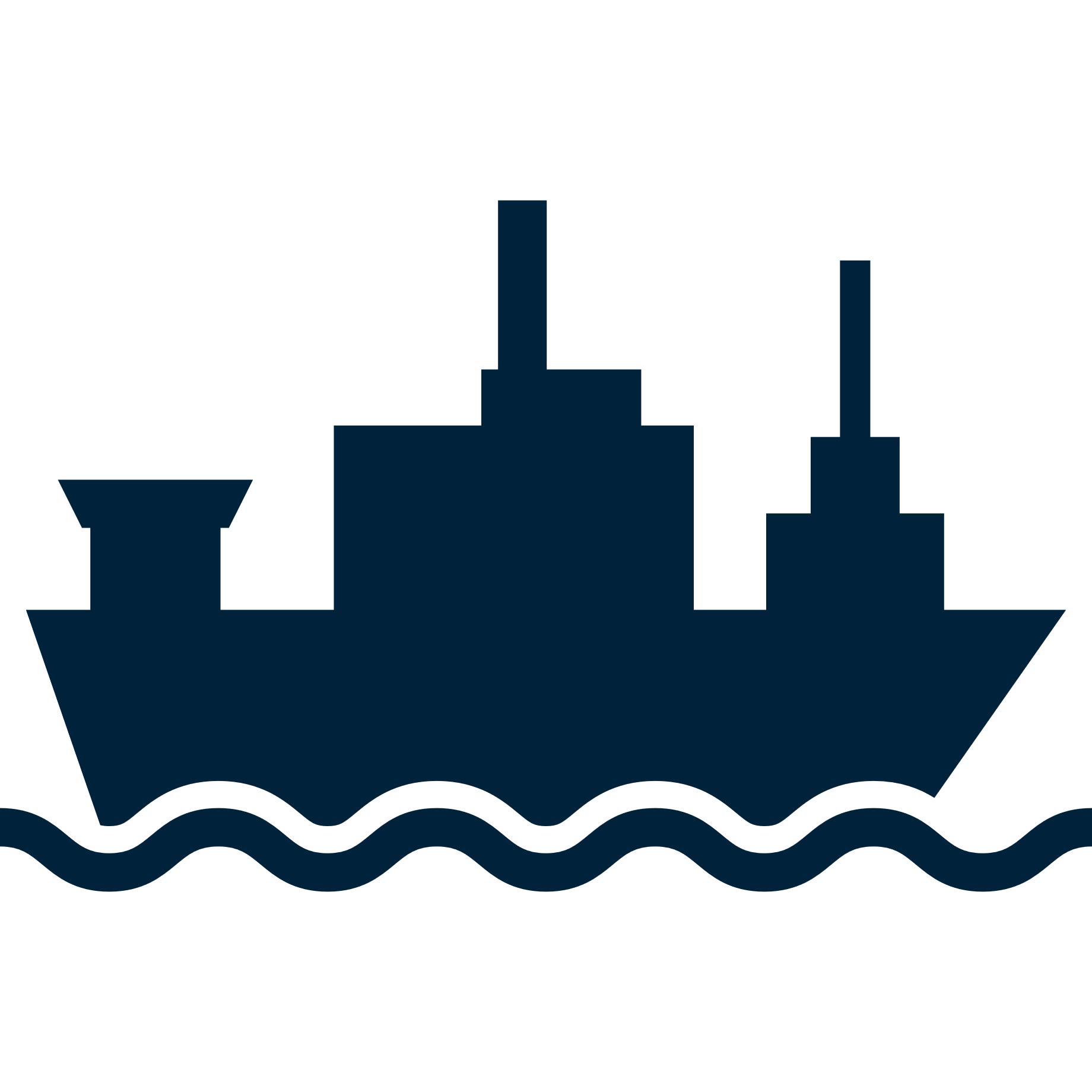 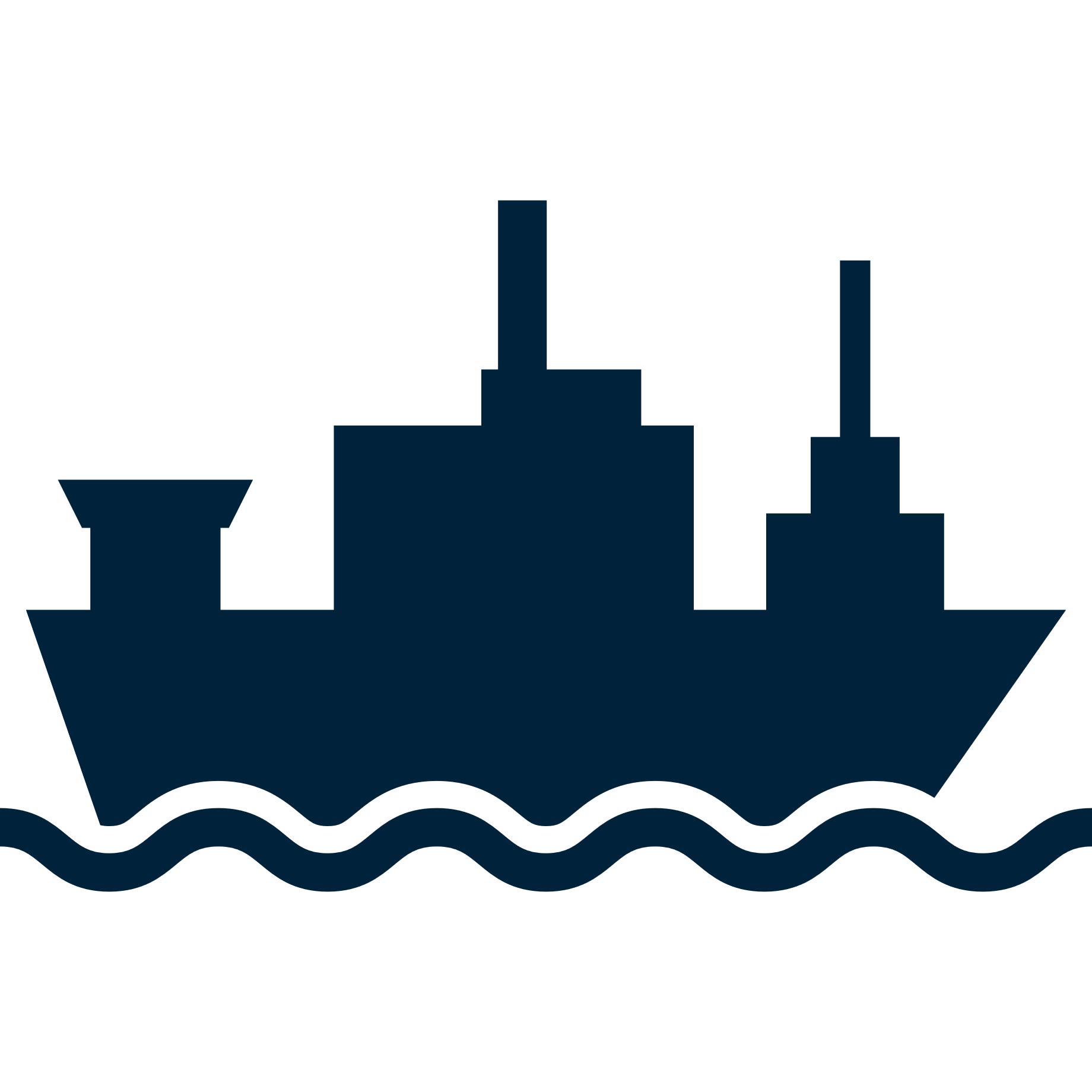 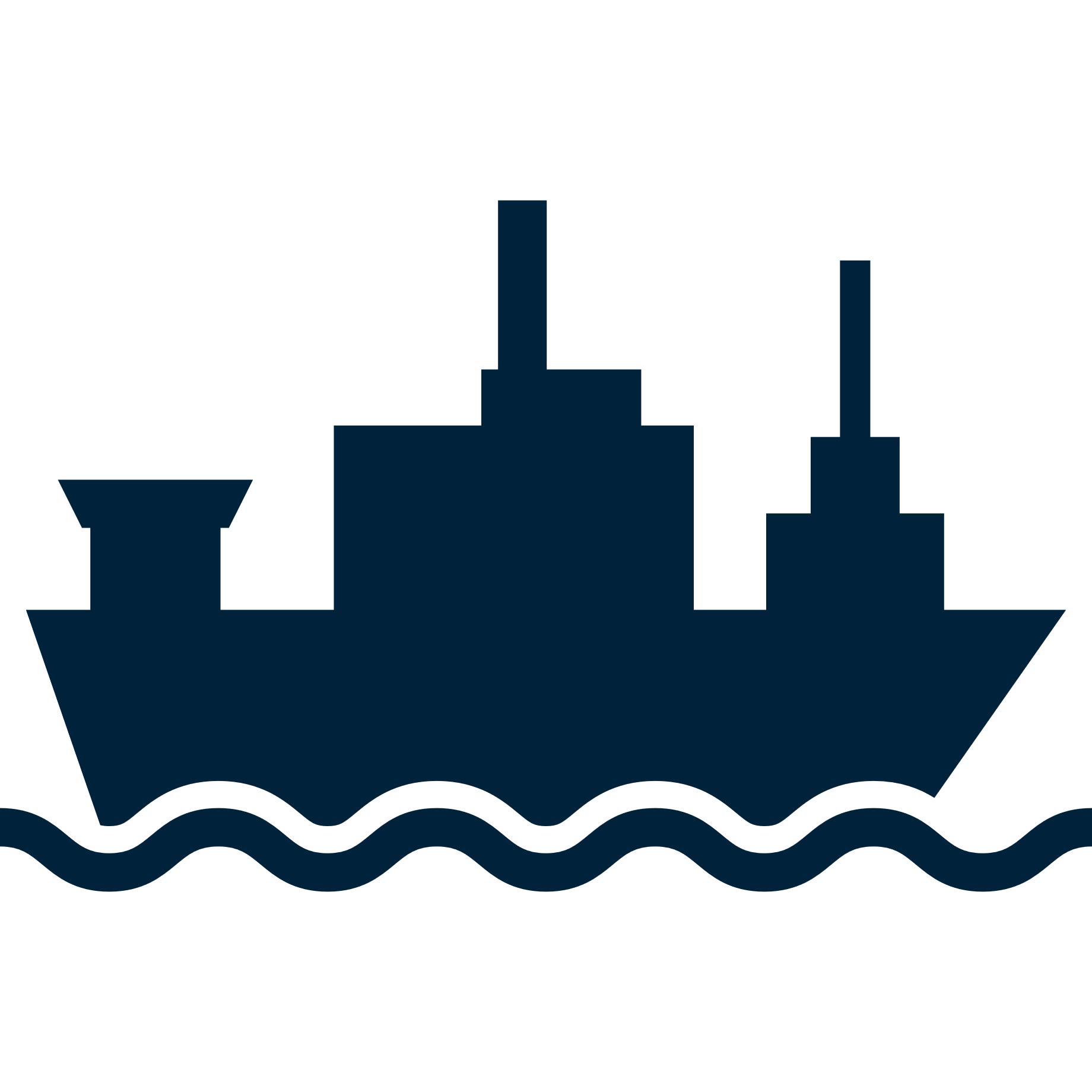 Óleo
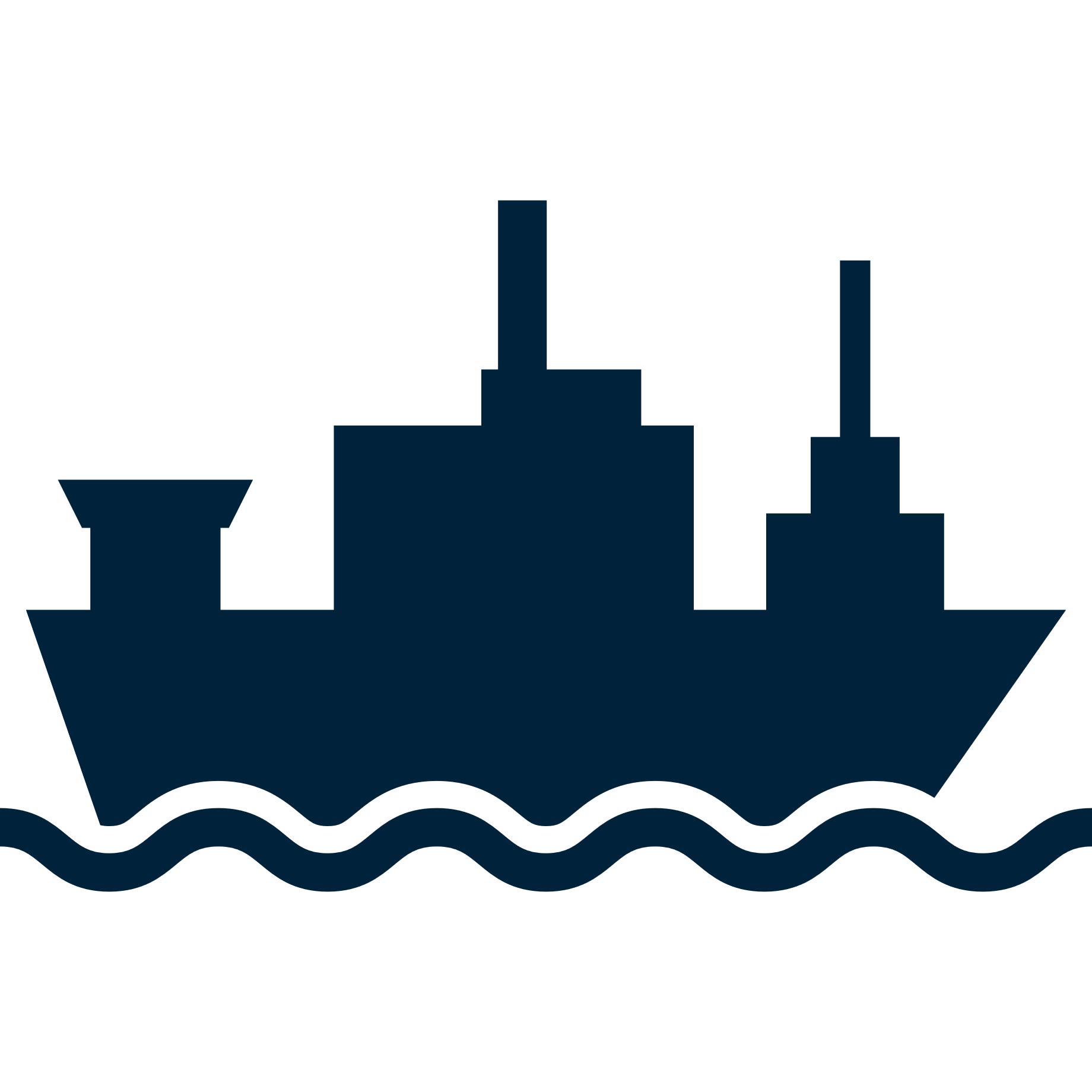 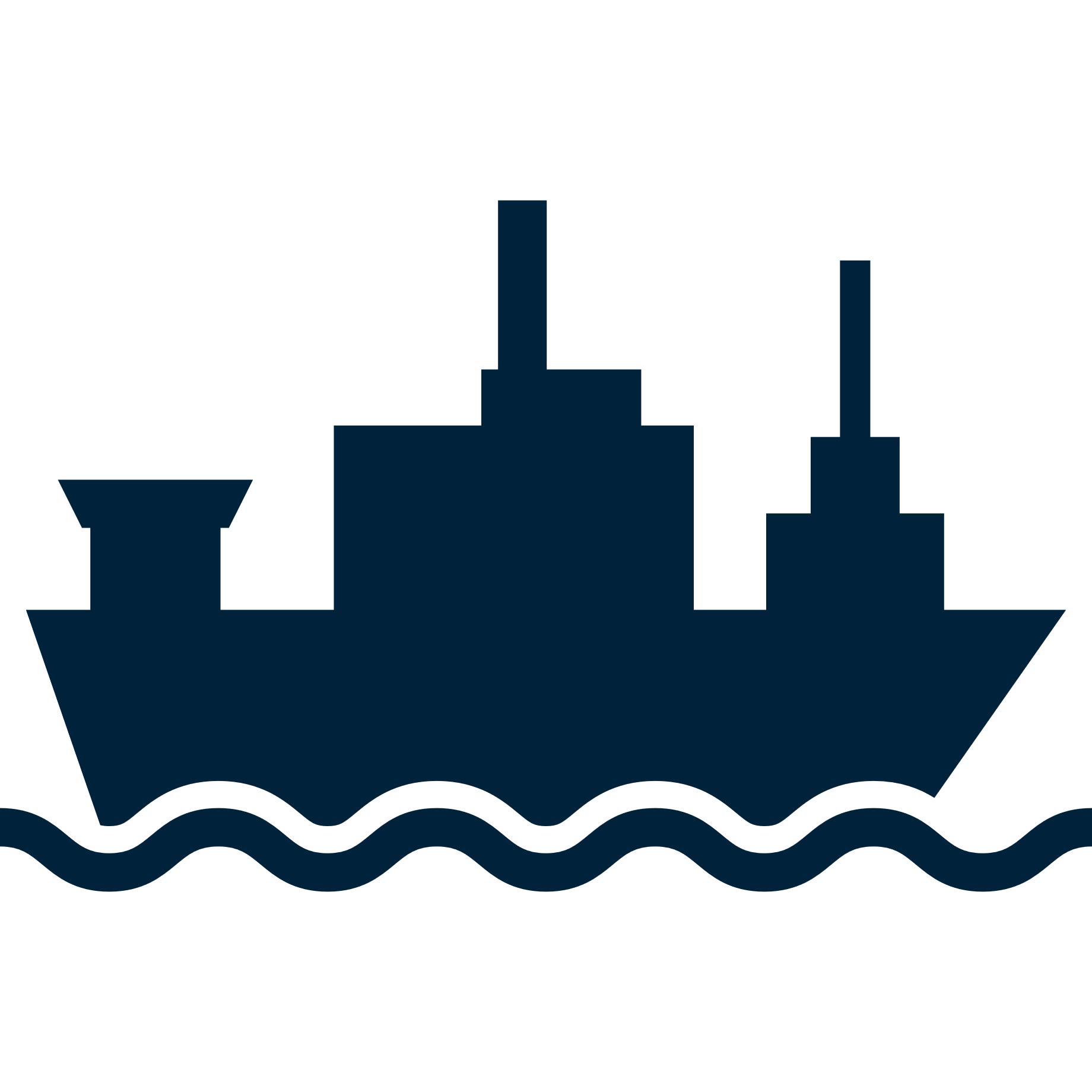 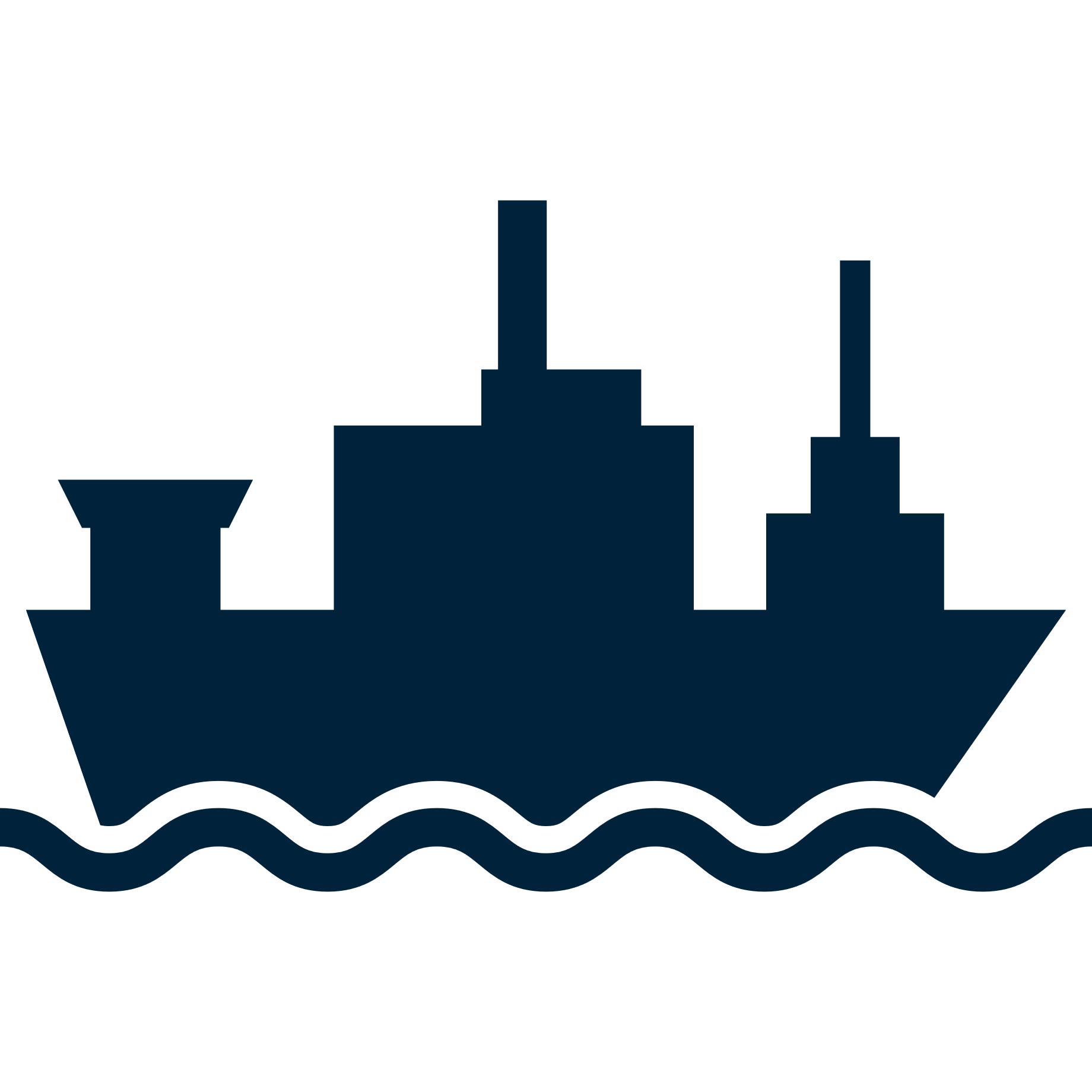 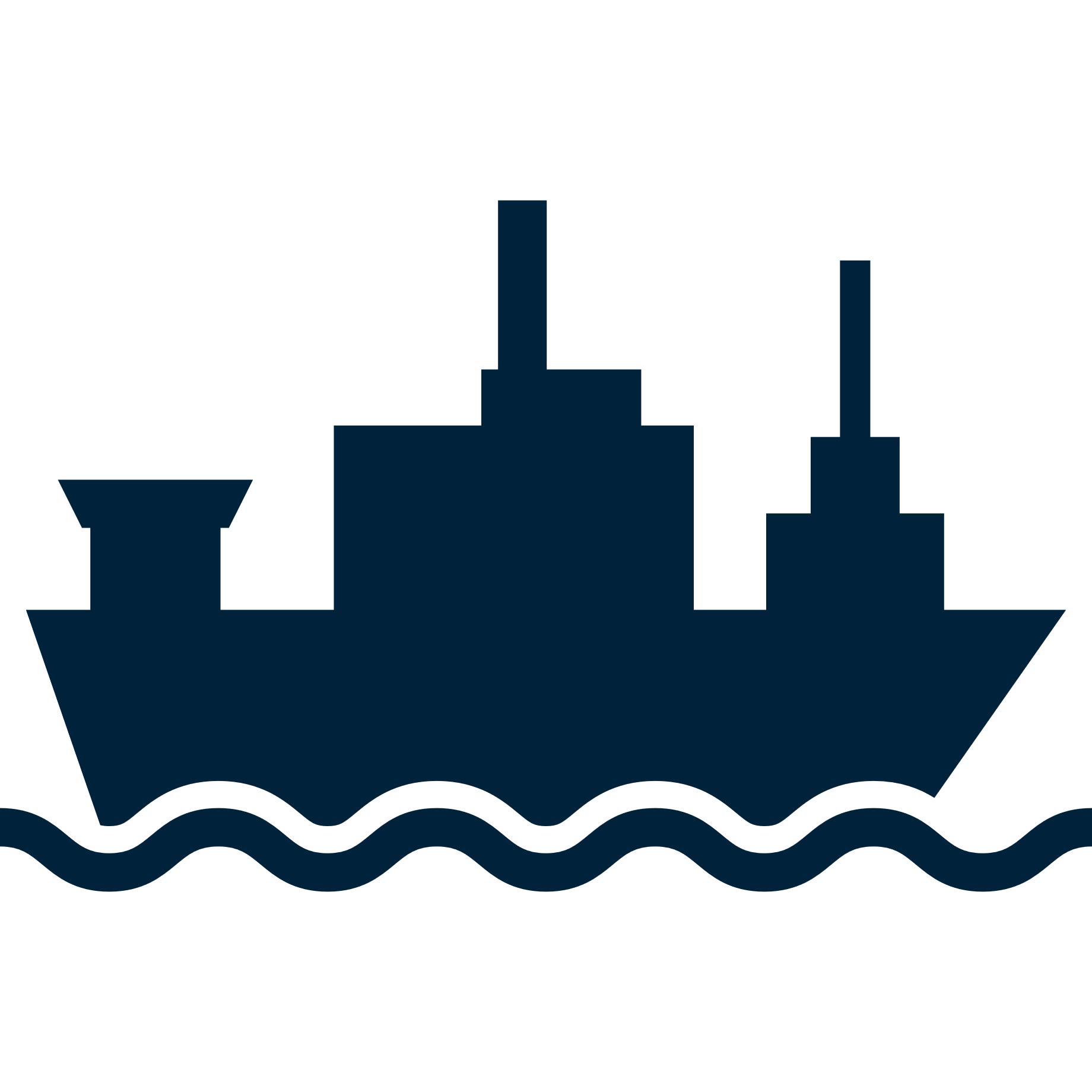 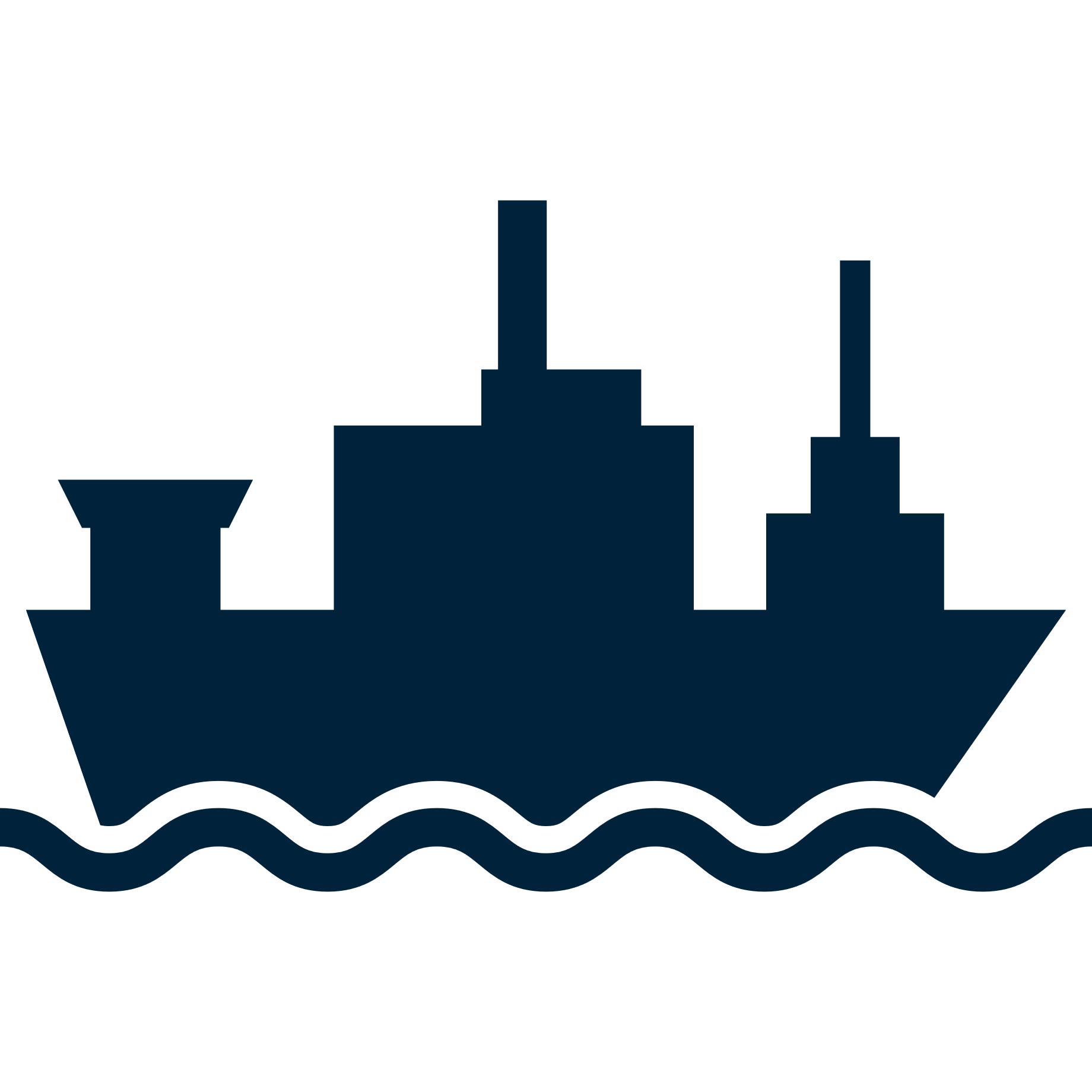 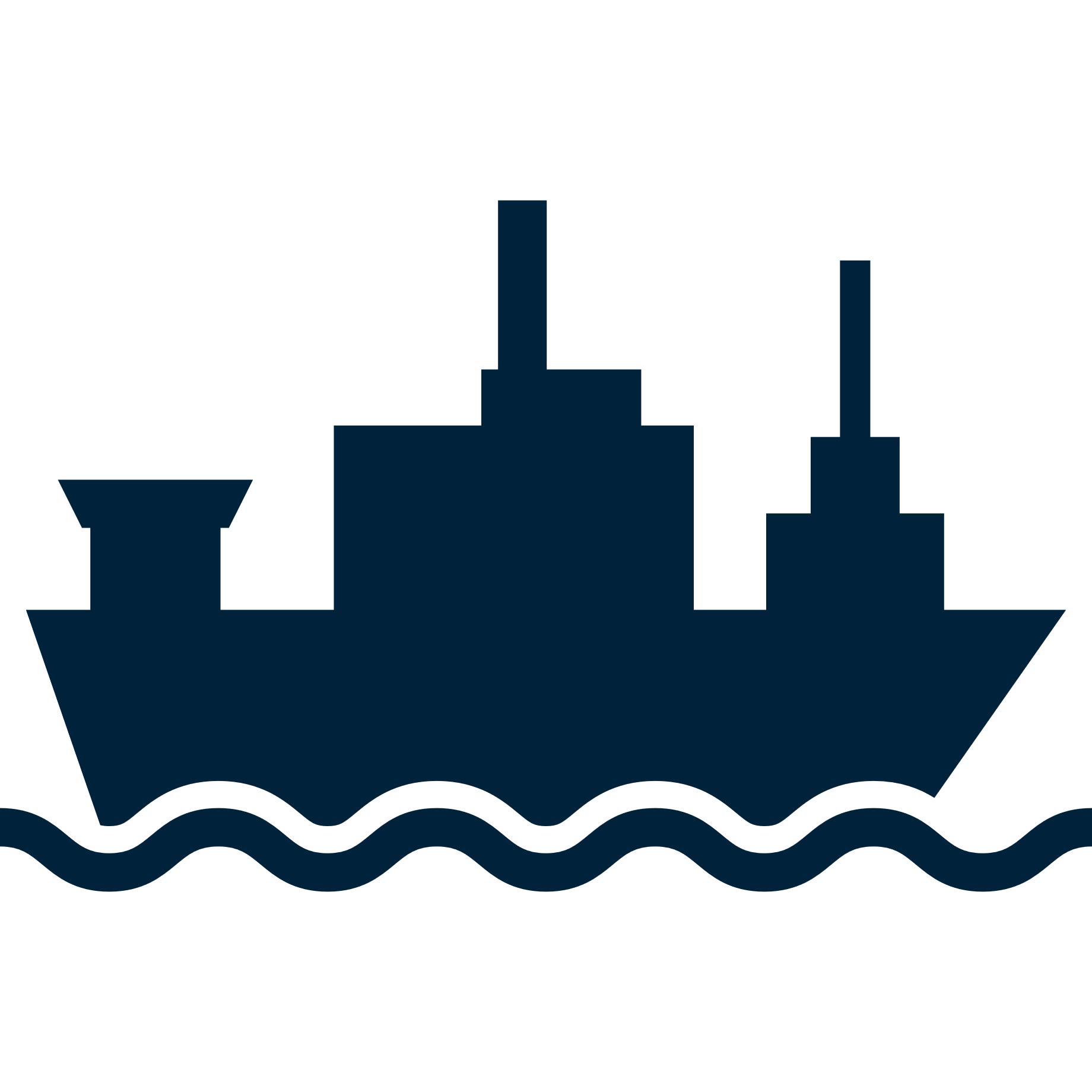 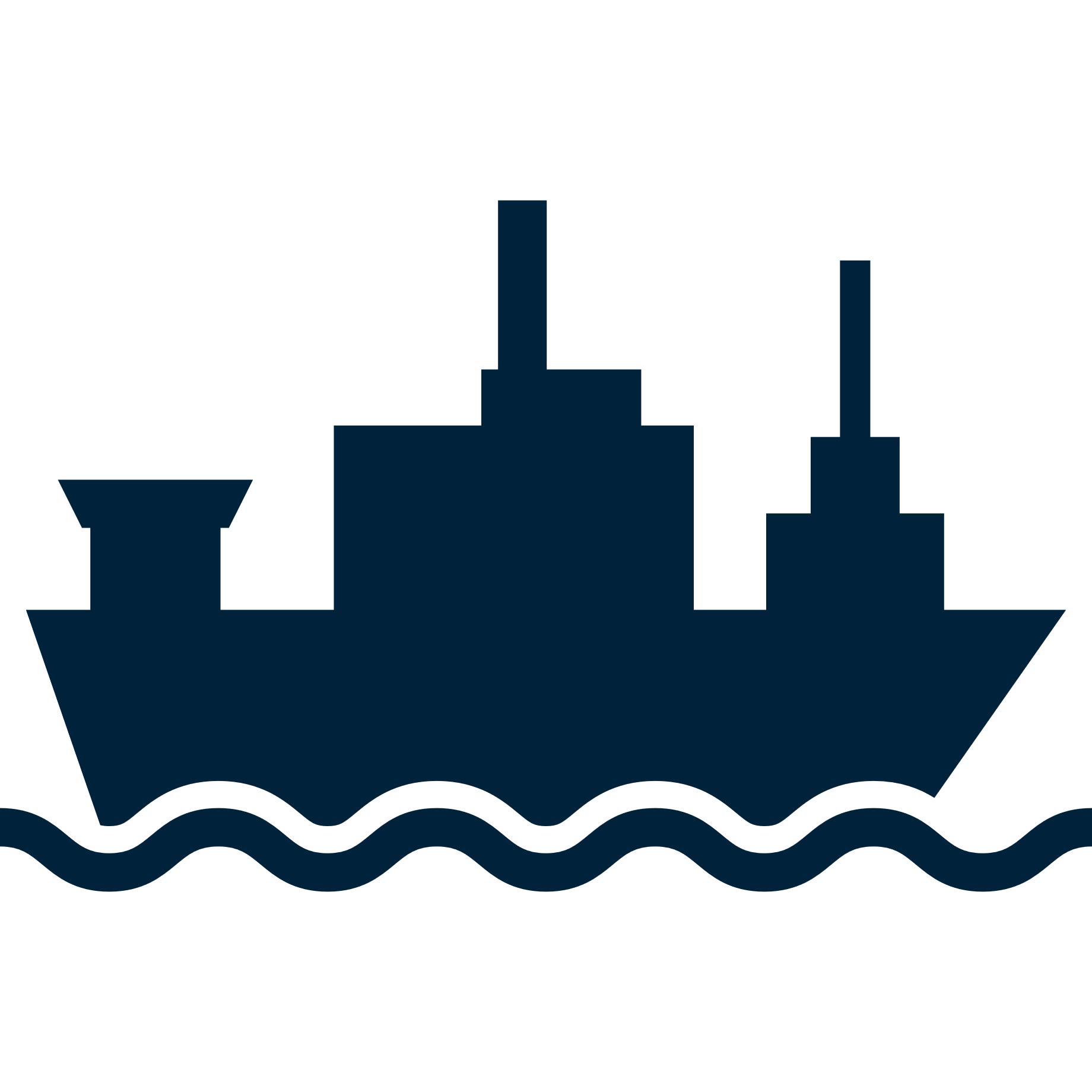 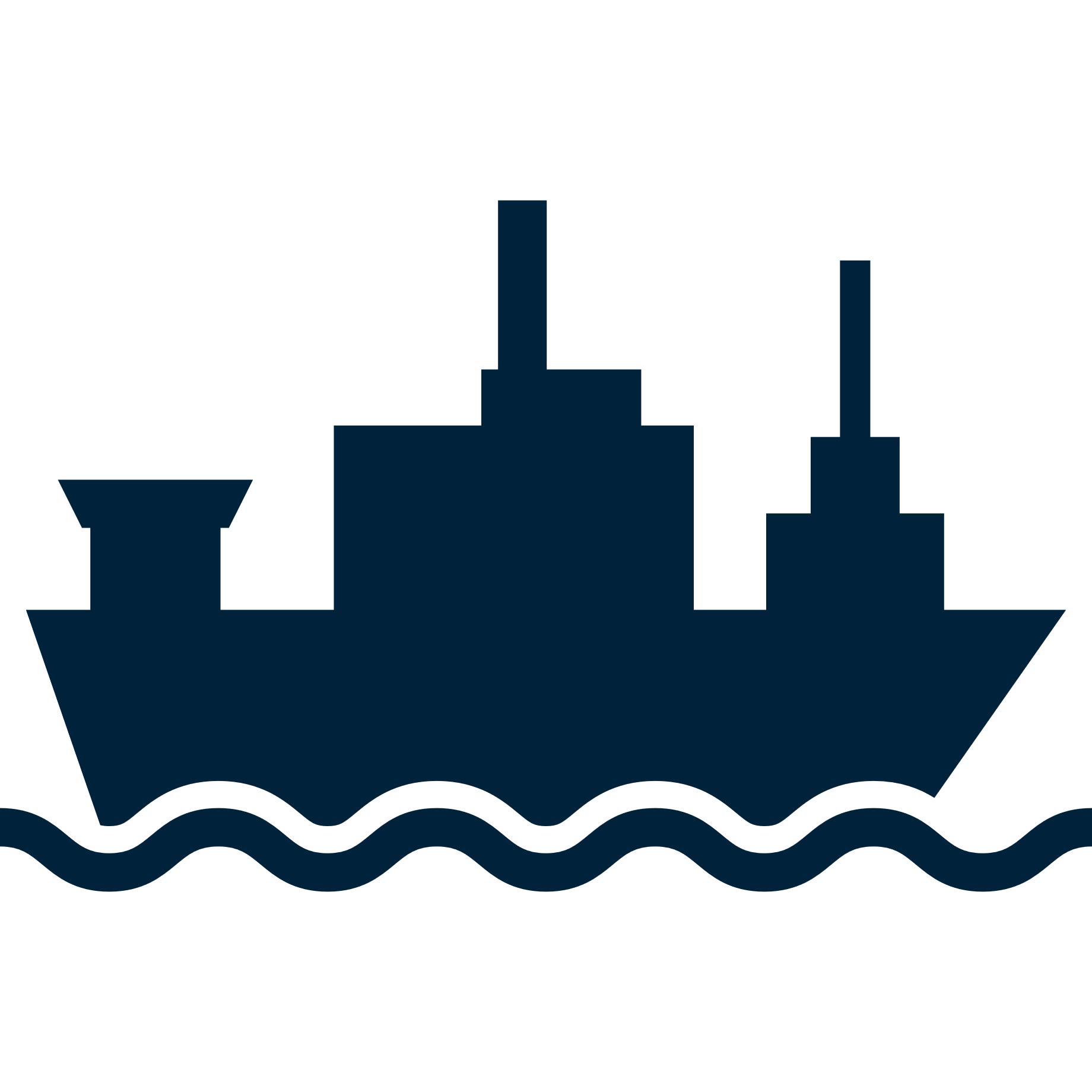 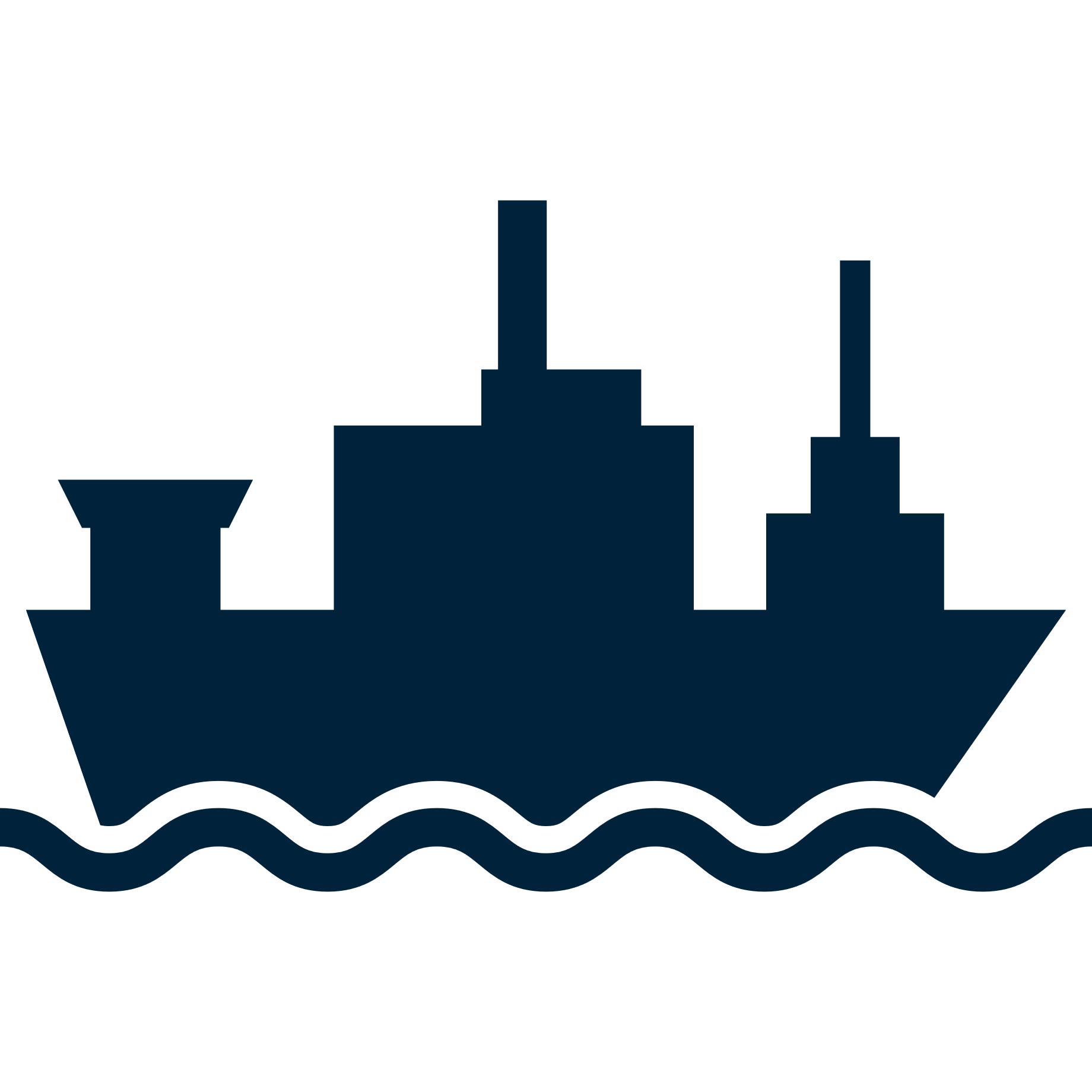 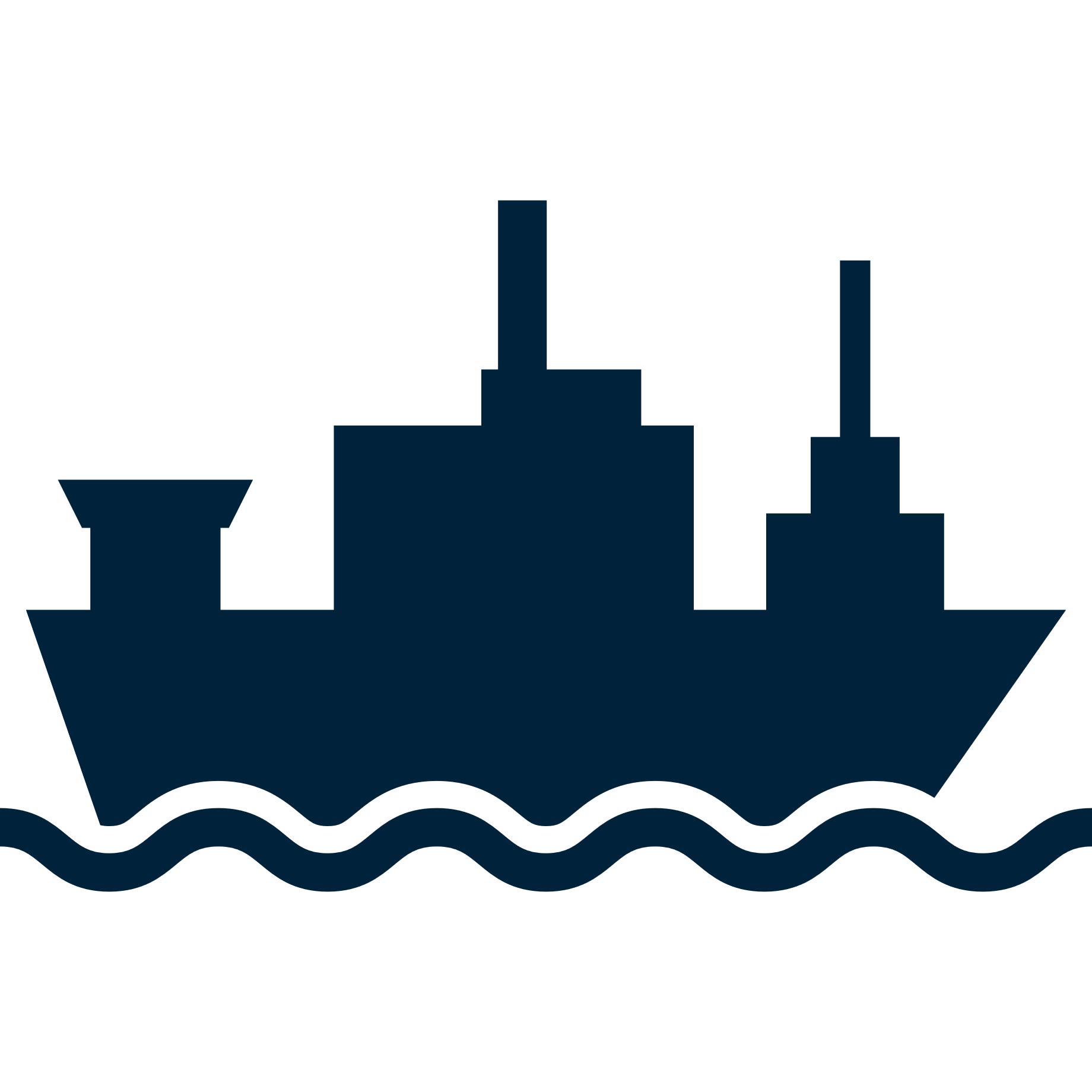 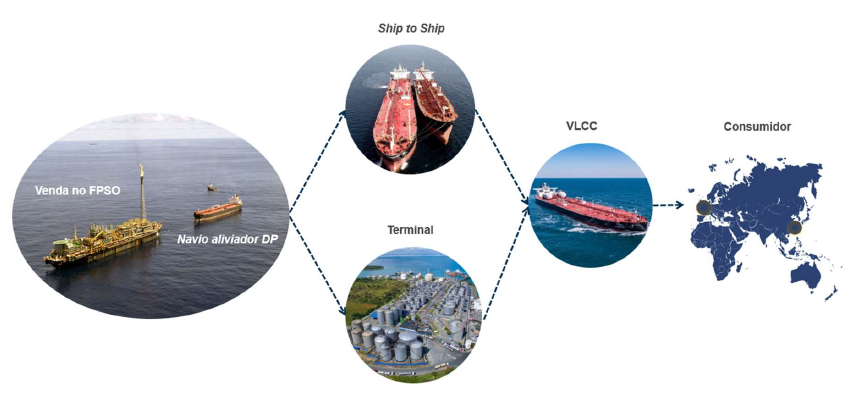 Comercialização de gás da União
Comercializar o Óleo e o Gás Natural da União
Futuro: Venda ao consumidor, tendo que gerir dezenas de contratos e operar 24x7
Hoje: Venda na boca do poço
FPSO
SIP
City Gate
Gás
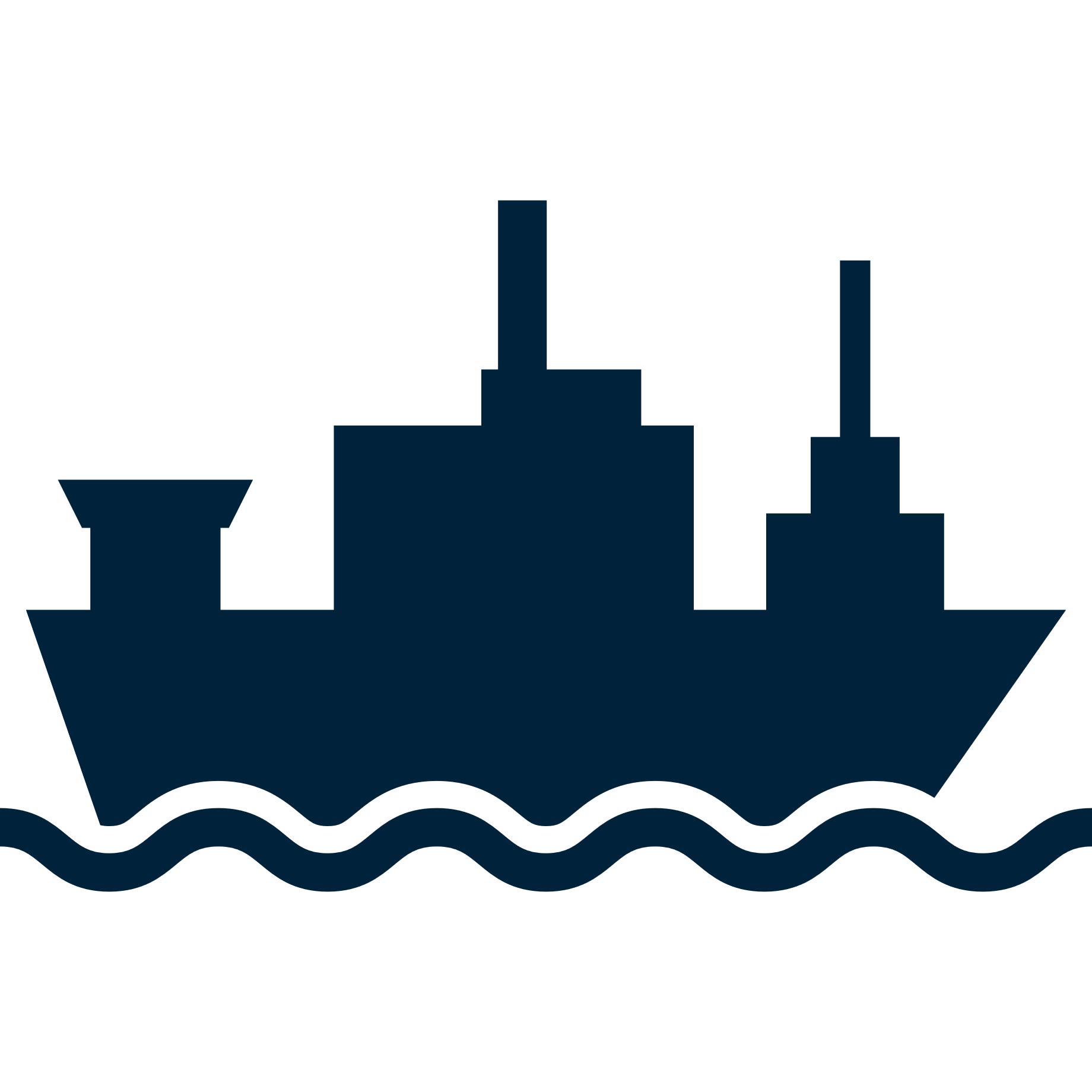 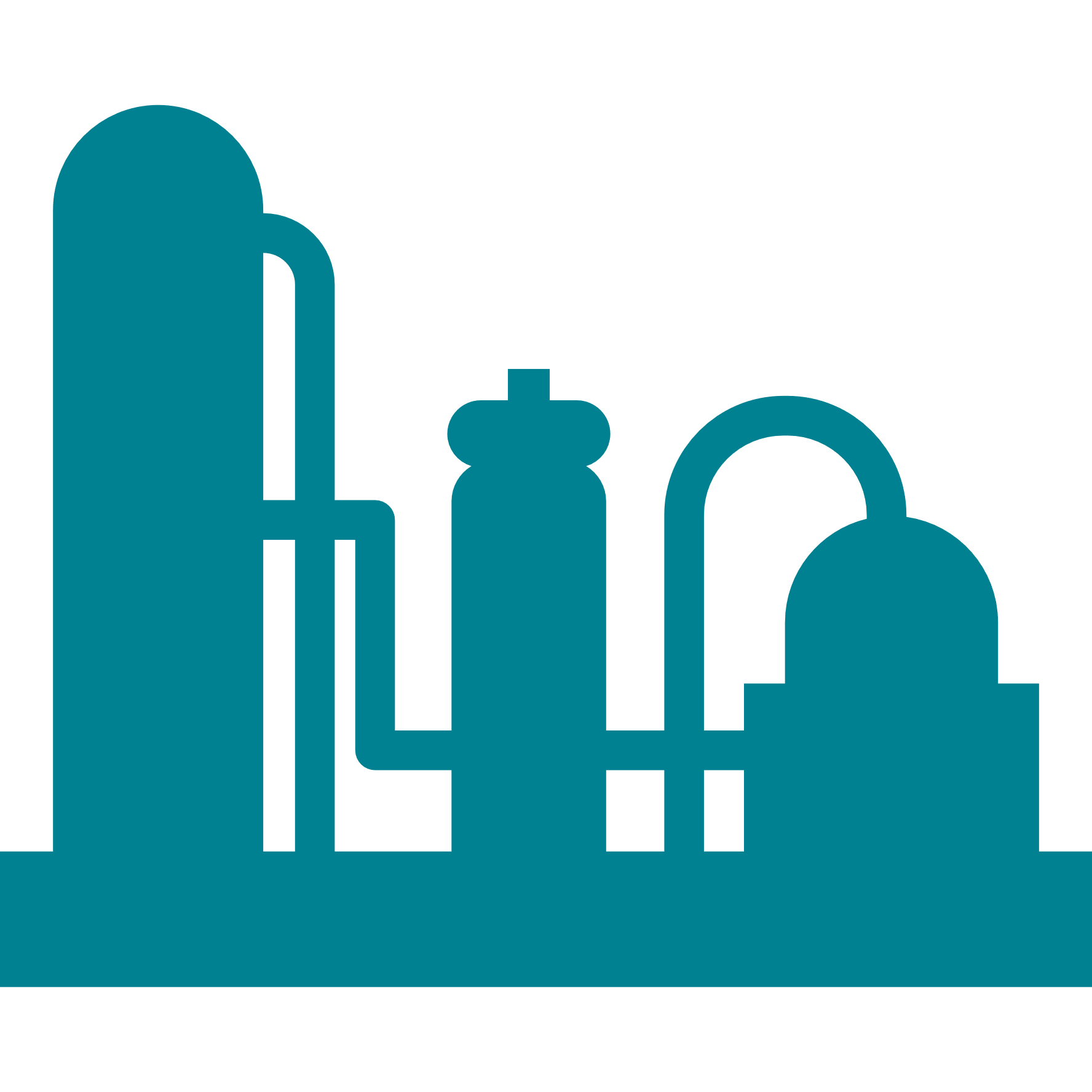 DISTRIBUIÇÃO
TRANSPORTE
SIE
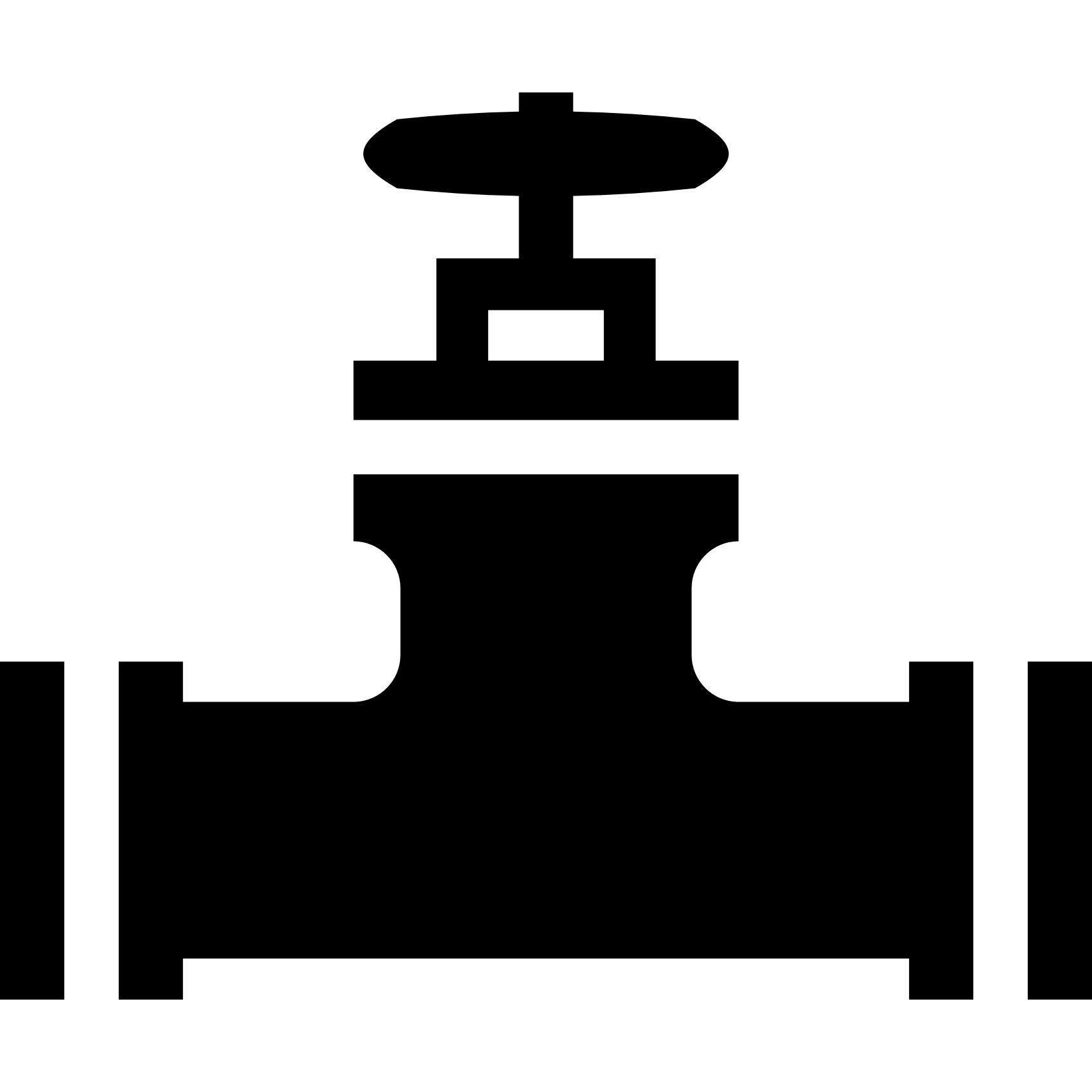 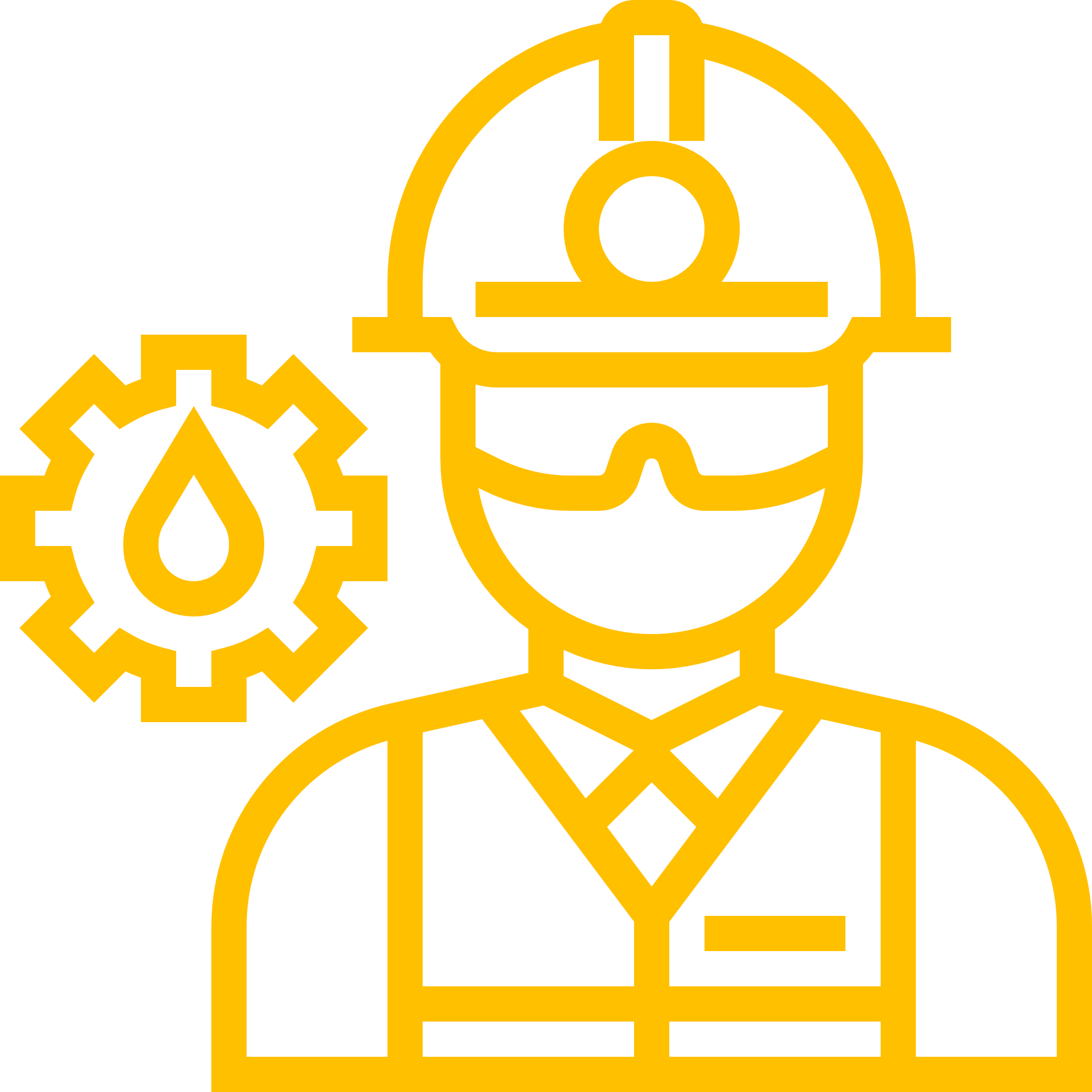 Molécula
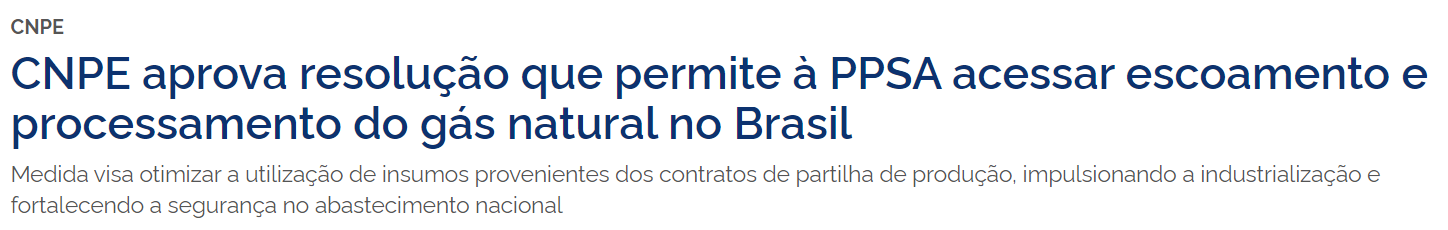 26/08/2024
Transformação digital e IA
A transformação digital da PPSA é fundamental para atender ao desenvolvimento crescente de suas atividades.
PDTIC
Inteligência Artificial
(auditoria e reconhecimento de custos)
SGPP Gestão de Ballots
Aumento da Infraestrutura
SGPP melhorias
Segurança Cibernética
PPSA: uma empresa enxuta e eficiente
Necessidade de crescimento do quadro de pessoal e retenção dos profissionais
1 Presidente
Futuro Requisitado
3 Diretores
62 cargos de livre provimento
Processo Seletivo Público
2025
+
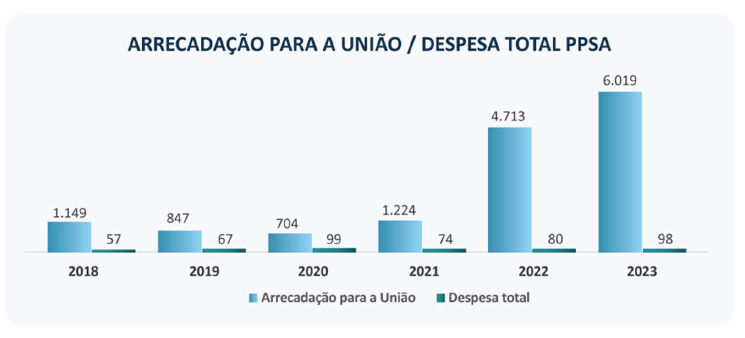 (milhões R$)
1%
LP 
+

Prestação de Serviço
Riscos e Oportunidades PE 25-29
Estruturação da empresa 
- ações: realizar processo seletivo público, reter recursos humanos, implantar a gestão do conhecimento, um sistema de gestão integrado próprio (ERP) e um sistema de gestão de documentos (SIGAD).

Sustentabilidade financeira de longo prazo da PPSA
 - ação: definir alternativas para remuneração da PPSA.

Segurança Cibernética e Sistemas de Informação
- ações: ampliar investimentos em segurança da informação e na continuidade do Sistema de Gestão de Partilha de Produção (SGPP).
Fomentar a melhoria na concepção, na eficiência operacional e na gestão dos projetos, disseminando melhores práticas e tecnologias.
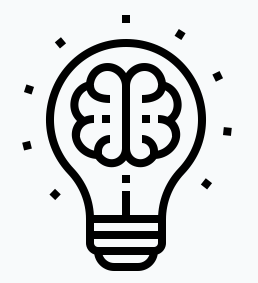 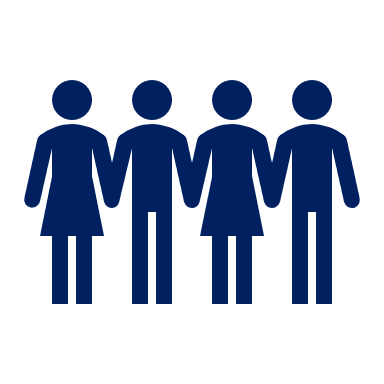 OPORTUNIDADES
RISCOS
Otimizar a gestão dos processos através da transformação digital, do uso de IA e de gestão de dados técnicos.
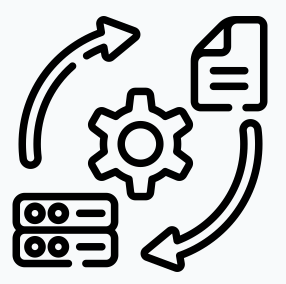 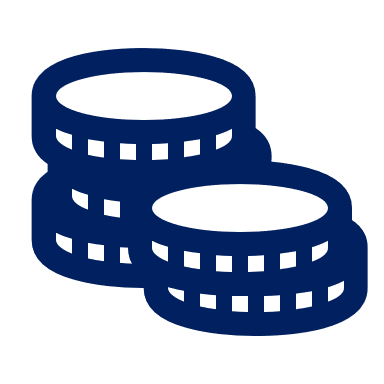 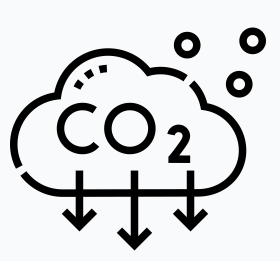 Contribuir para a redução de emissão de carbono
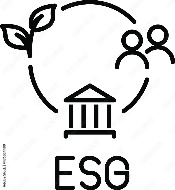 Aprimorar  as práticas relacionadas a ESG.
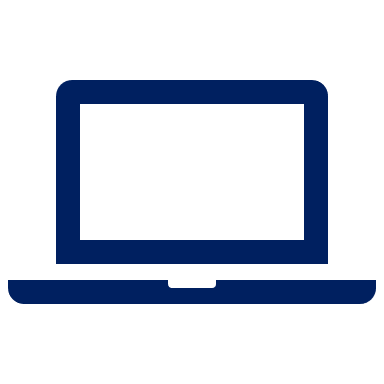 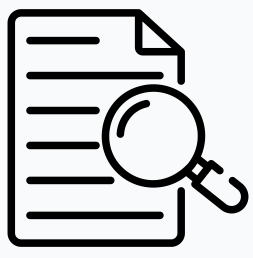 Contribuir com as Políticas Públicas como um ator relevante.
Oportunidades traduzidas em posicionamento estratégico
Novas Alternativas ao modelo de comercialização
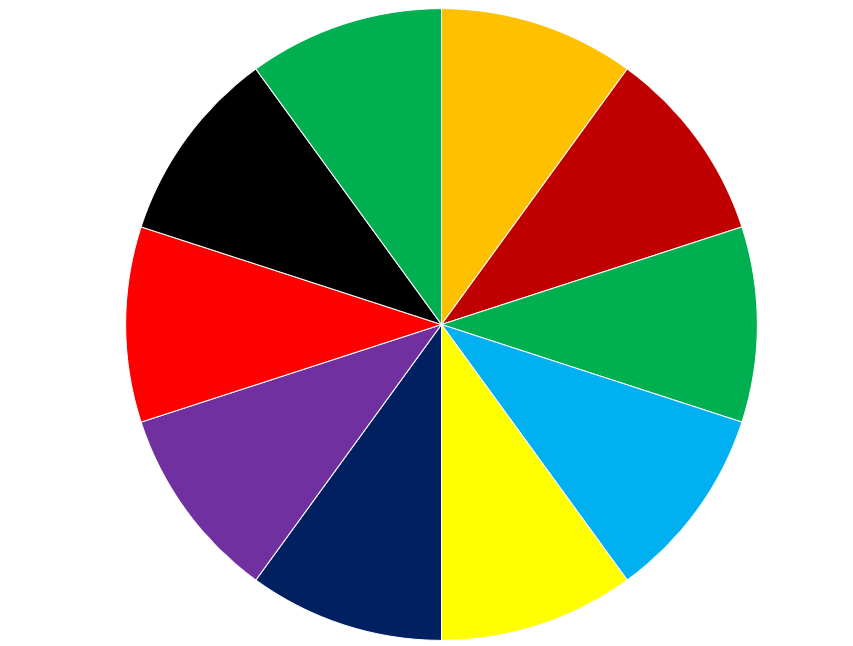 Consolidar conhecimento e 
gerar valor no Pré-sal
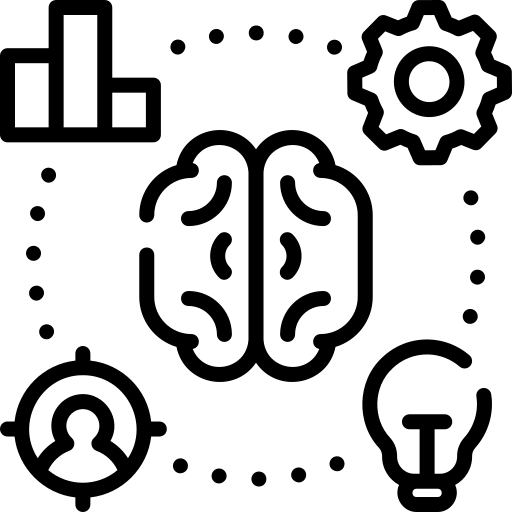 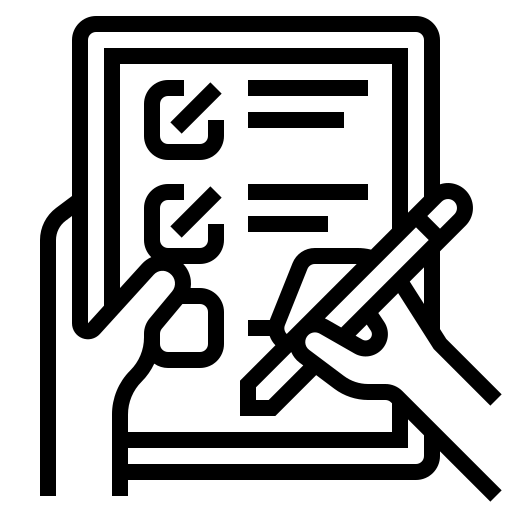 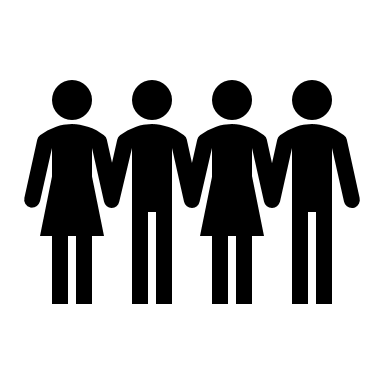 Transformação digital e aplicação de IA
Contribuir com as Políticas Públicas 
como um ator relevante
OPORTUNIDADES
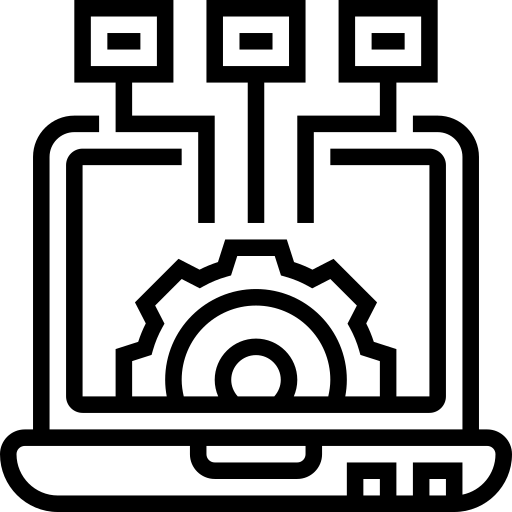 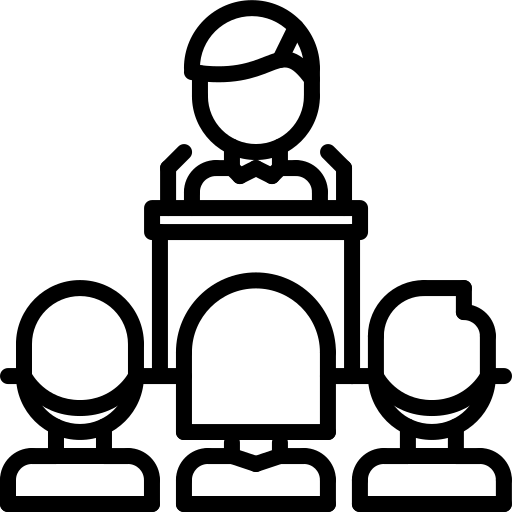 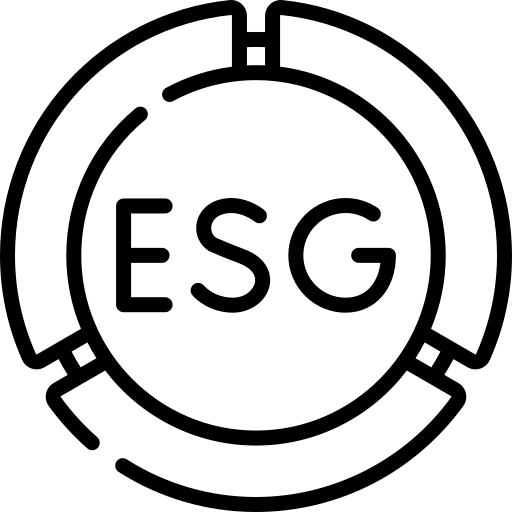 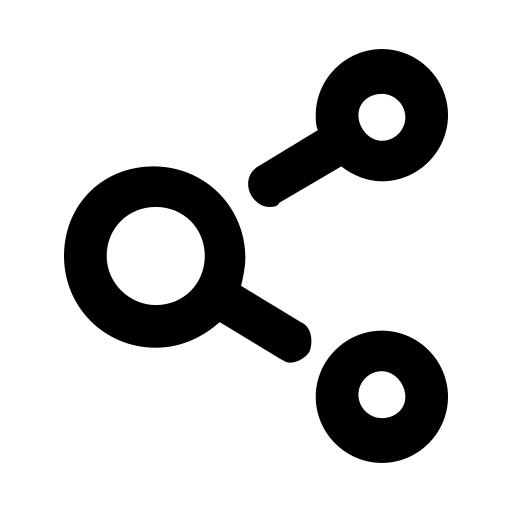 Ampliação da comunicação externa
Aprimorar práticas de ESG
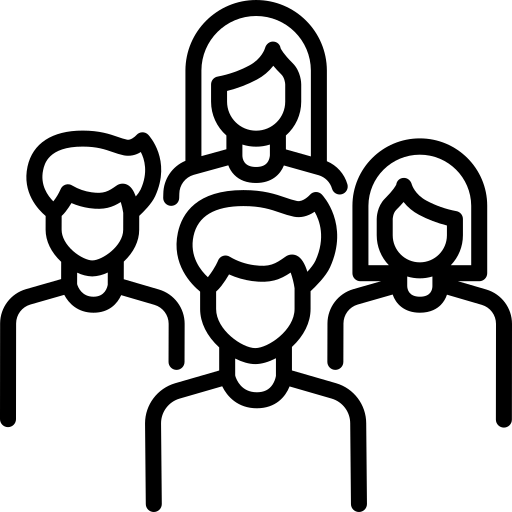 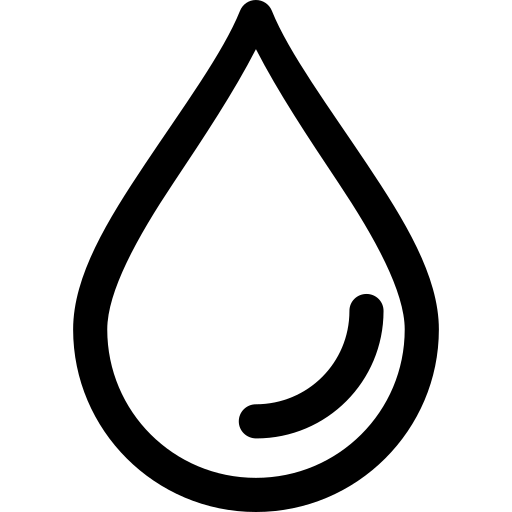 Aumento da atratividade
do pré-sal
Admitir e 
desenvolver pessoas
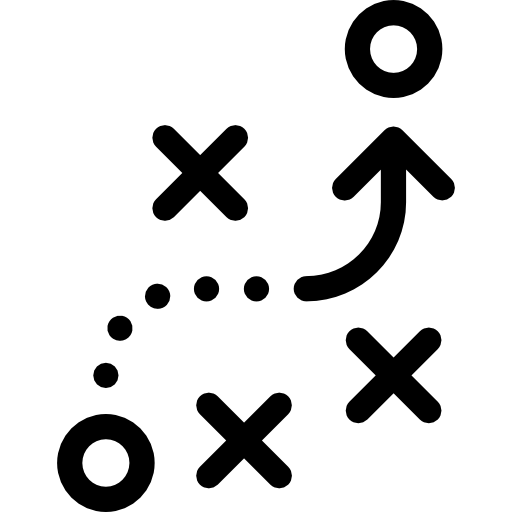 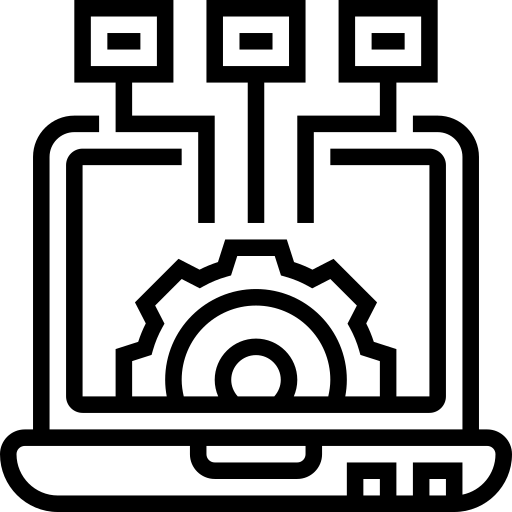 Incorporação de novas 
áreas no polígono 
do pré-sal
Fomentar ações de descarbonização
 a aplicação de tecnologias
Planejamento Estratégico 2025-2029
INVESTIMENTO EM PESSOAS
DESCARBONIZAÇÃO
ESG
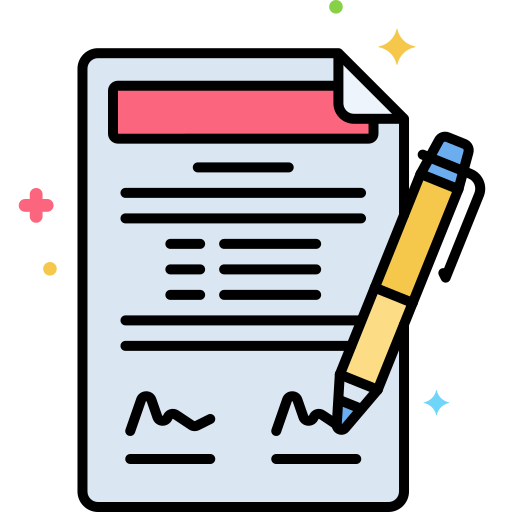 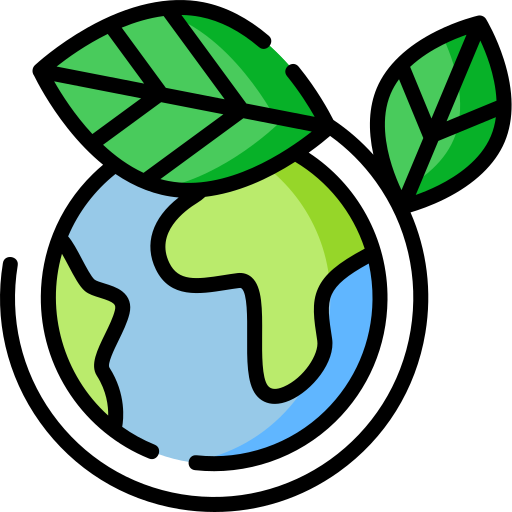 INTELIGÊNCIA ARTIFICIAL
AIPs
Gestão de Dados e Informações
Evolução do modelo de Comercialização de óleo e gás
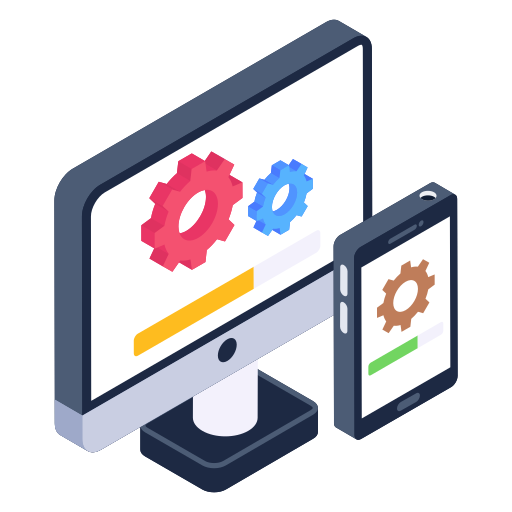 RESULTADOS
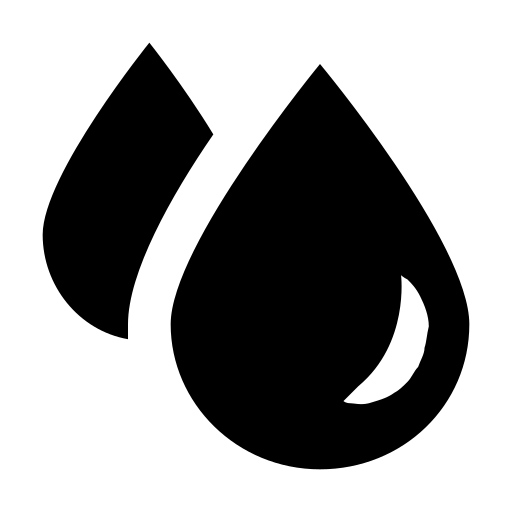 Sitemas
SUSTENTABILIDADE FINANCEIRA
Eficiência na Gestão
UNIÃO
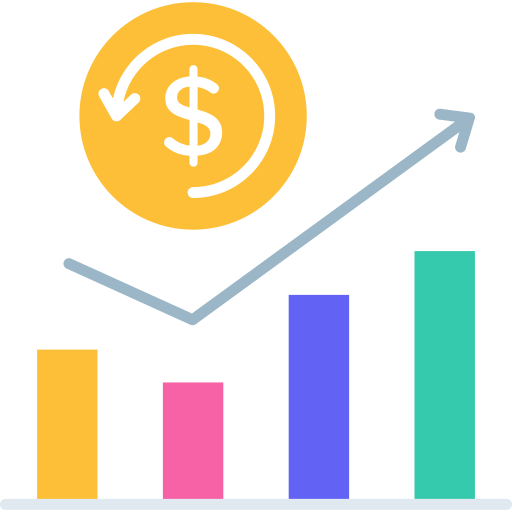 TRANSPARÊNCIA
Plano Estratégico 2025-2029Diretrizes Estratégicas
Aprimorar o processo de comercialização de petróleo e gás
Fomentar ações ESG na PPSA e nos consórcios
3ª
1ª
Consolidar a estrutura da empresa
2ª
4ª
Otimizar a 
gestão dos processos de CPPs e AIPs
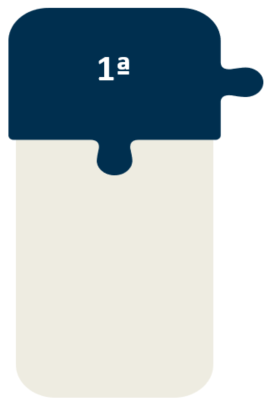 1ª Diretriz Estratégica
Otimizar a gestão dos processos de CPPs e AIPs
Objetivos Estratégicos
Iniciativas Estratégicas
Metas
1.1 – Promover maior controle e eficiência sobre os processos dos Acordos de Individualização da Produção (AIPs)
1.1 - Concluir a revisão dos procedimentos em 2025
1.1.1 - Reestruturar a Gestão dos AIPs
1.2 – Aprimorar ferramentas para tomada de decisão
1.2 - Desenvolver e implementar painéis prioritários até dezembro de 2025.
1.2.1 - Planejar e Implementar Gestão de Painéis (Dashboards)
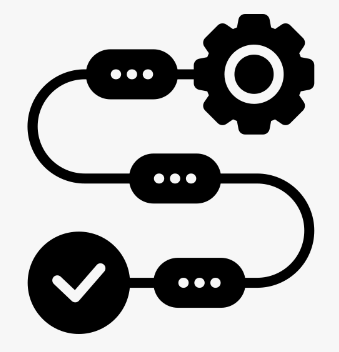 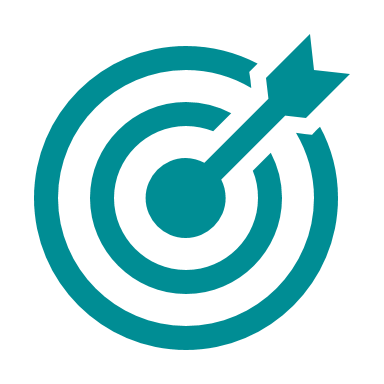 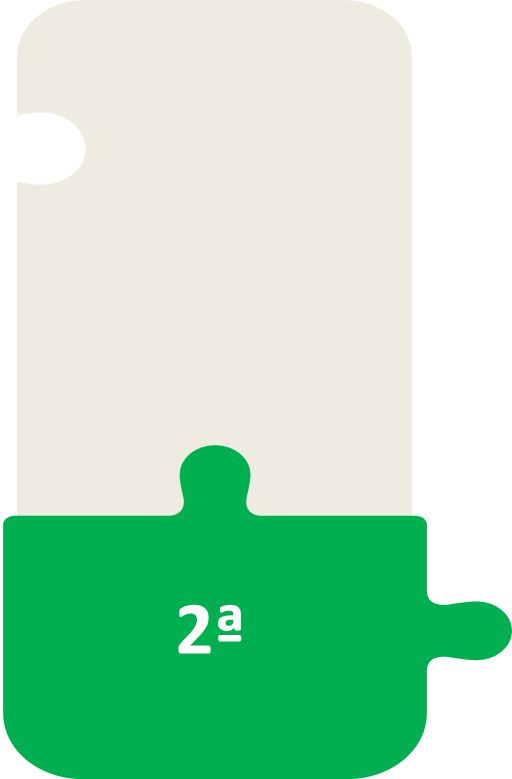 2ª Diretriz Estratégica
Diretriz: Aprimorar o processo de comercialização de petróleo e gás da União
Objetivos Estratégicos
Iniciativas Estratégicas
Metas
2.1 – Definir o melhor modelo de comercialização de gás para a União
IE 2.1.1 - Avaliar o melhor modelo de comercialização de gás da União
2.1.1 - Realizar leilão para venda do gás da União
2.2 – Definir o melhor modelo de comercialização de petróleo para a União no longo prazo
2.2.1- Estudo de cenários de comercialização de longo prazo definido
IE 2.2.1 - Avaliar o melhor modelo de comercialização de óleo da União
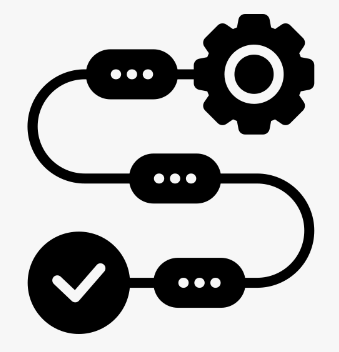 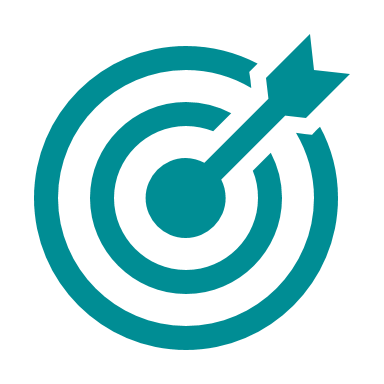 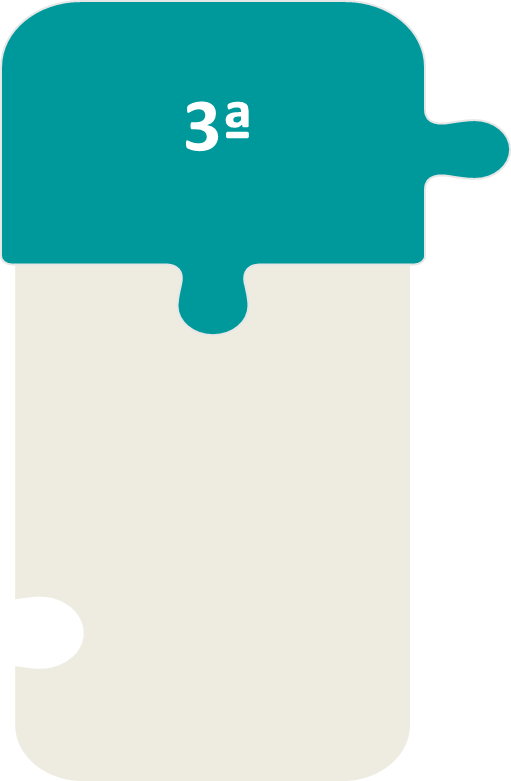 3ª Diretriz Estratégica
Diretriz: Consolidar a estruturação da empresa
Objetivos Estratégicos
Iniciativas Estratégicas
Metas
3.1 - Adequar o quadro de recursos humanos da PPSA
IE 3.1.1 - Adequar a força de trabalho da PPSA
3.1.1- Programa da benefícios submetido à SEST em 2025
3.2 – Implantar a Transformação Digital da PPSA
IE 3.2.1 – Executar Jornada de Inteligência Artificial
IE 3.2.2 - Reforçar a Segurança dos Dados e Informações 
IE 3.2.3 - Implantar Gestão de Documentos
IE 3.2.4 - Implantar ERP (Sistema Integrado de Gestão, Enterprise Resource Planning)
3.2.1- Definição para a IA corporativa
3.2.2- Migração da nuvem concluída
3.2.3 - Contratação do SEI
3.2.4 – Implantação do módulo contábil
3.3 – Ampliar a Comunicação da Empresa junto aos Públicos de Interesse
IE 3.3.1 - Implementar programas de relacionamento com públicos de interesse
3.3.1- Definição da estrutura da Intranet
3.4 – Garantir a sustentabilidade financeira de longo prazo da PPSA
IE 3.4.1 - Buscar a sustentabilidade financeira de longo prazo da PPSA
3.4.1- Aditar contrato de remuneração
3.5 - Preservar as competências técnicas e gerenciais da PPSA através da gestão do conhecimento
IE 3.5.1 - Implantar a gestão do conhecimento na PPSA com foco na capacitação de novos funcionários
3.5.1- Concluir as trilhas e guias de conhecimento das áreas.
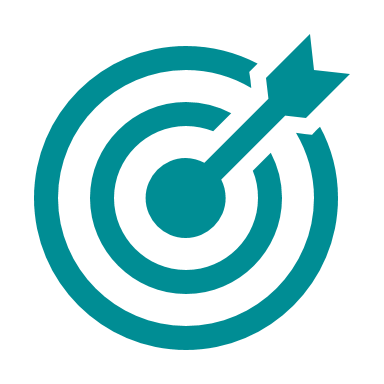 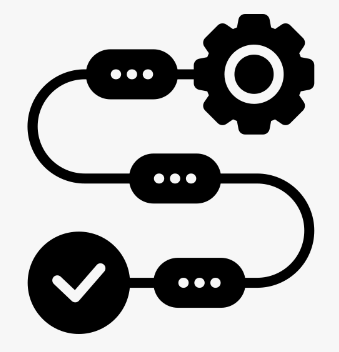 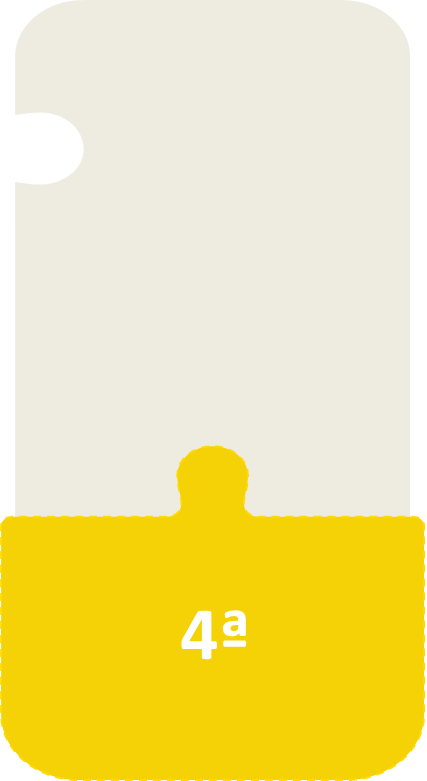 4ª Diretriz Estratégica
Fomentar ações ESG na PPSA e nos consórcios
Objetivo Estratégico
Iniciativa Estratégica
Metas
4.1 - Incentivar a implementação e o monitoramento de práticas ESG
4.1.1-
Atendimento às Atribuições da Resolução CNPE 8/2024
Procedimento de Análise de PD revisado
Adesão a projeto social
Plano de Ação de Diversidade, Equidade e Inclusão 50% implantado
IE 4.1.1  Sistematizar ações ESG
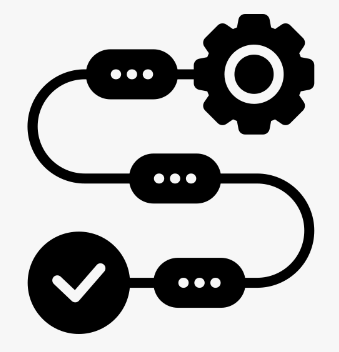 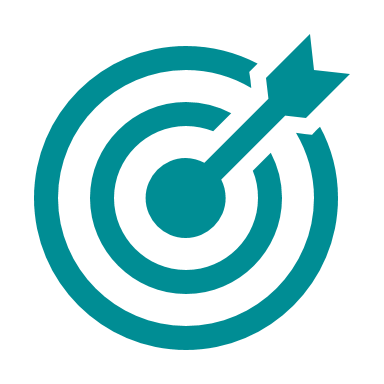 Aprovador
Plano Estratégico 2025-2029
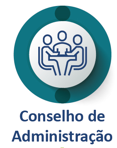 Governança
1
1
1
1
1
1
4
1
Número de iniciativas estratégicas
1
1
Acompanhamento: curva da implantação física do PE 25-29
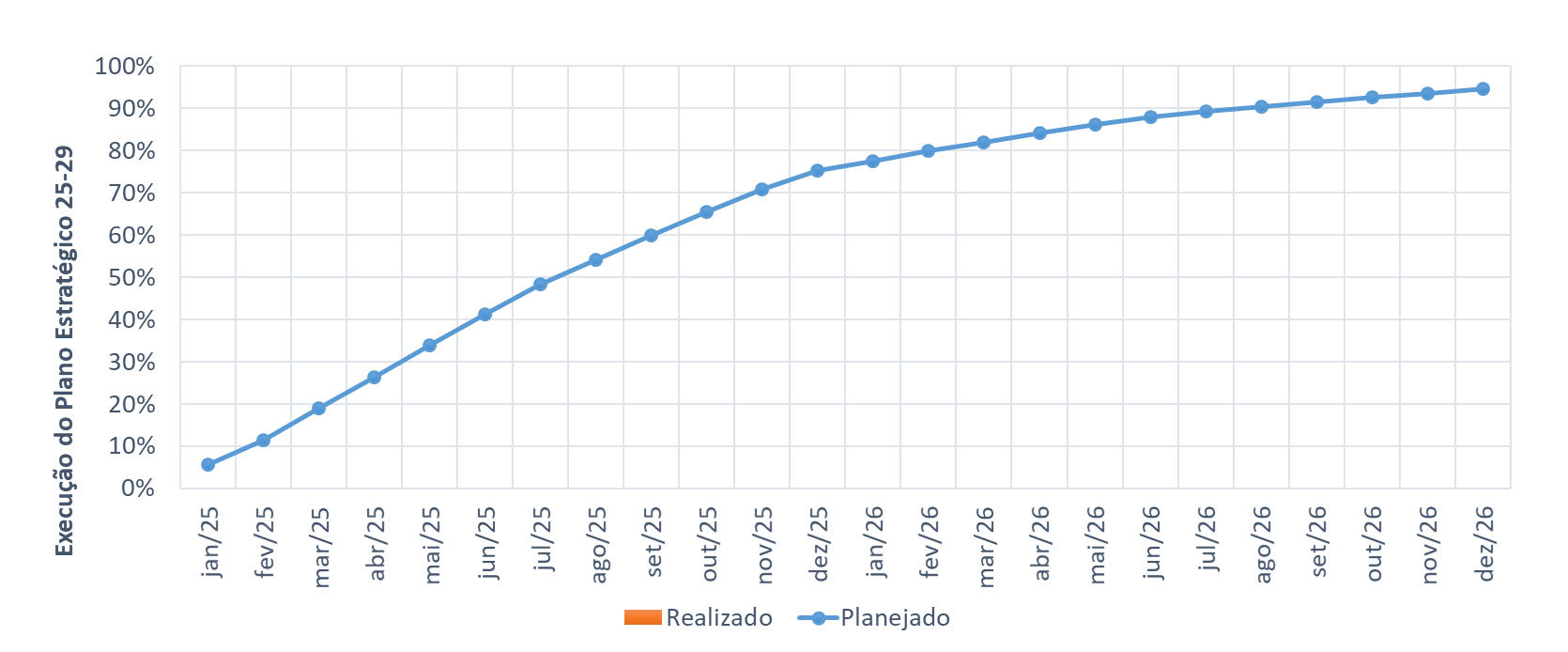